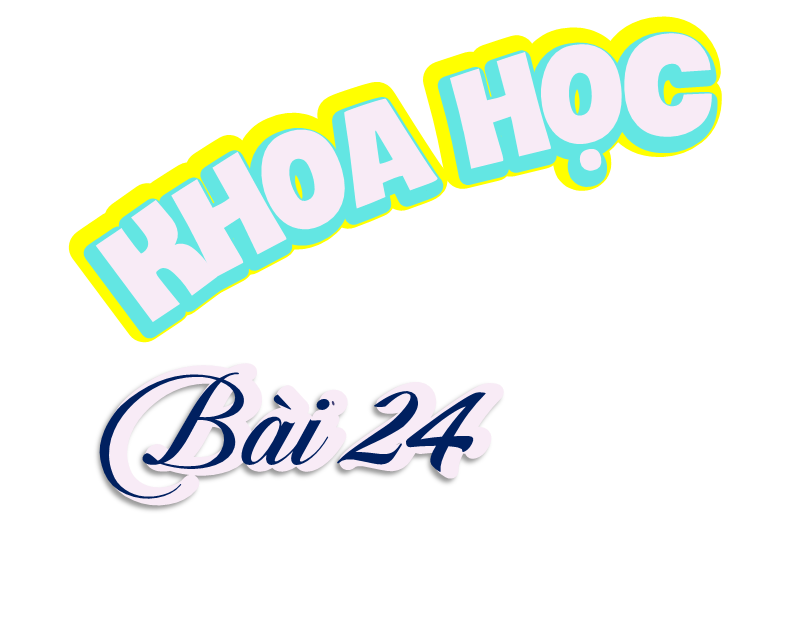 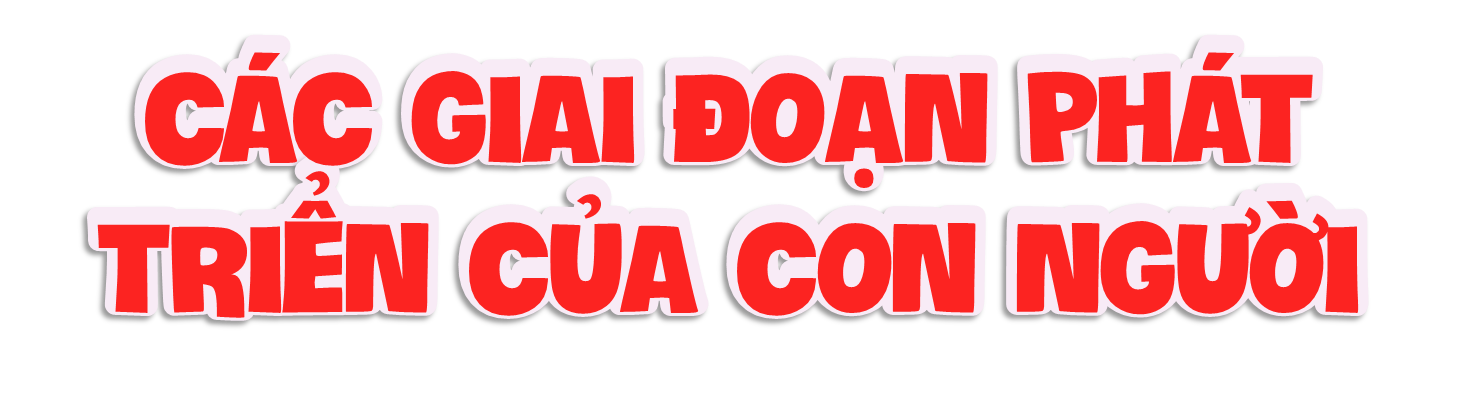 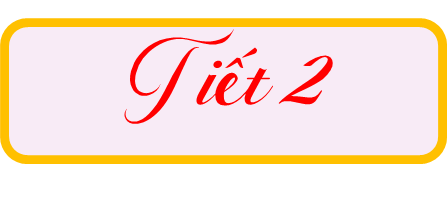 Khởi động
“AI NHANH HƠN”
Tìm các từ hoặc cụm từ mô tả đặc điểm nổi bật của tuổi ấu thơ
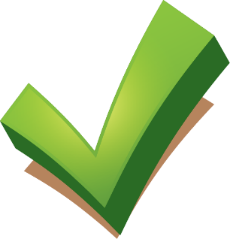 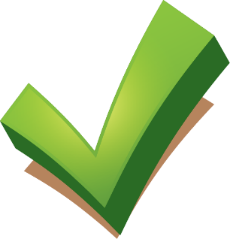 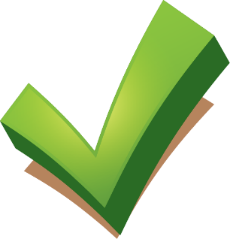 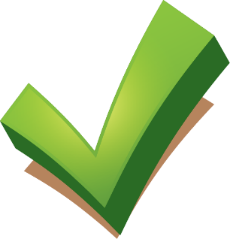 kết luận
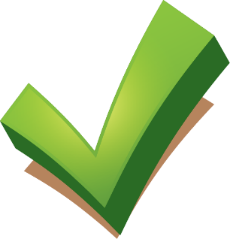 Chiều cao và cân nặng tăng nhanh
Từ lúc mới sinh đến 9 tuổi
Cơ thể non yếu
Thích khám phá
Làm quen với bạn mới
KHÁM PHÁ
Hoạt động 1: 
Tìm hiểu về tuổi vị thành niên
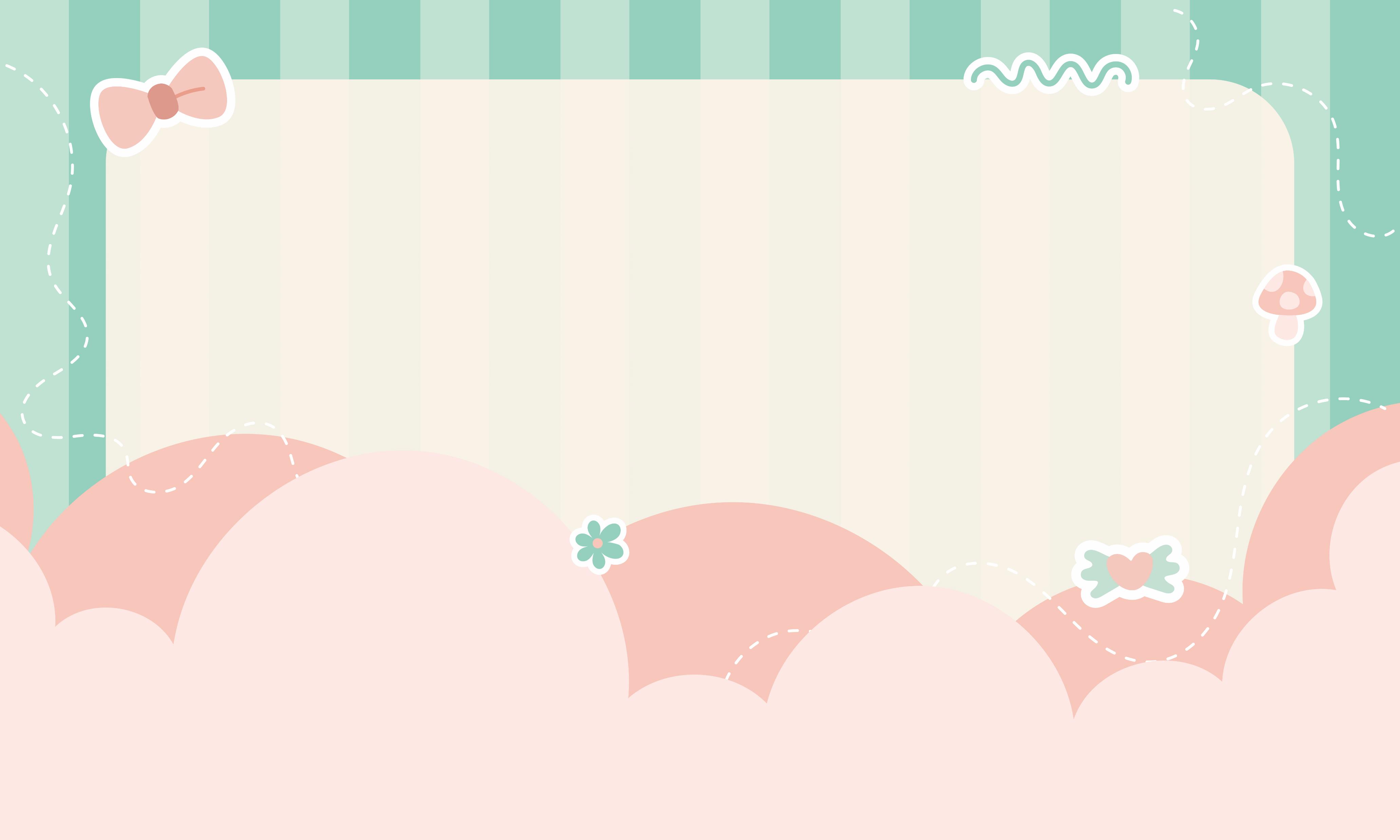 THẢO LUẬN NHÓM
nhiệm vụ
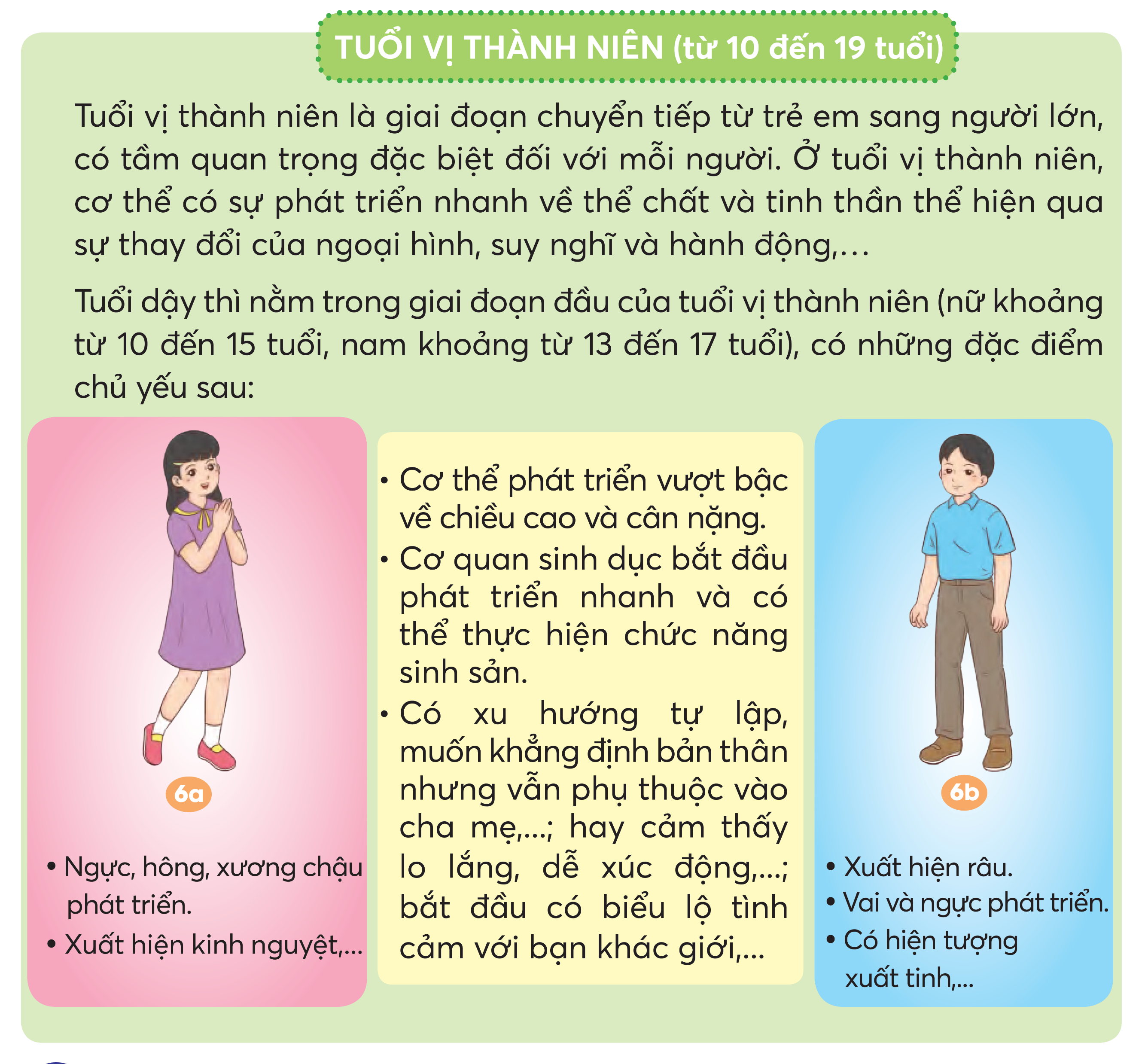 Quan sát hình, đọc thông tin dưới đây và cho biết:
■ Những đặc điểm nổi bật của tuổi vị thành niên.
■ Tuổi dậy thì ở giai đoạn nào của tuổi vị thành niên.
■ Đặc điểm của nam và nữ ở tuổi dậy thì.
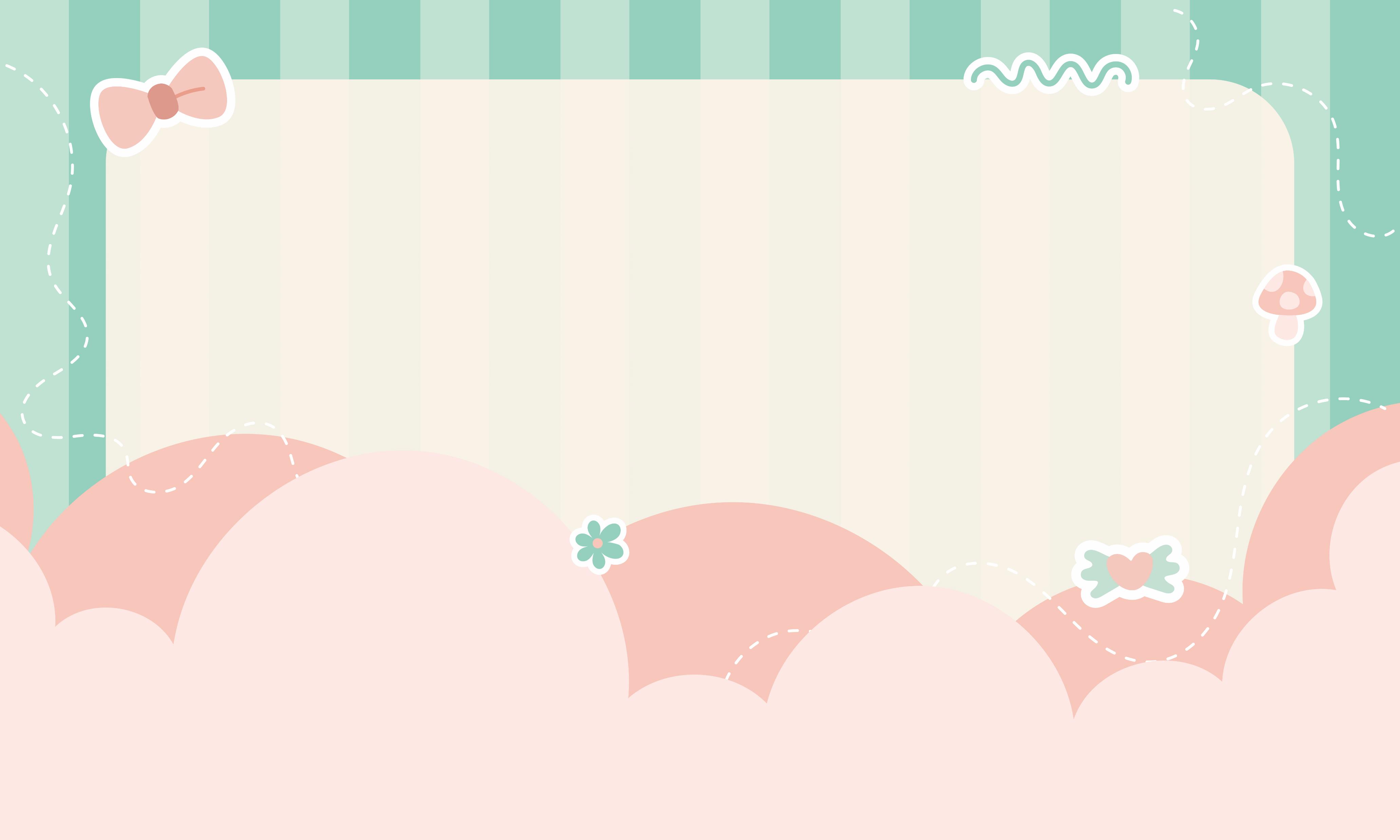 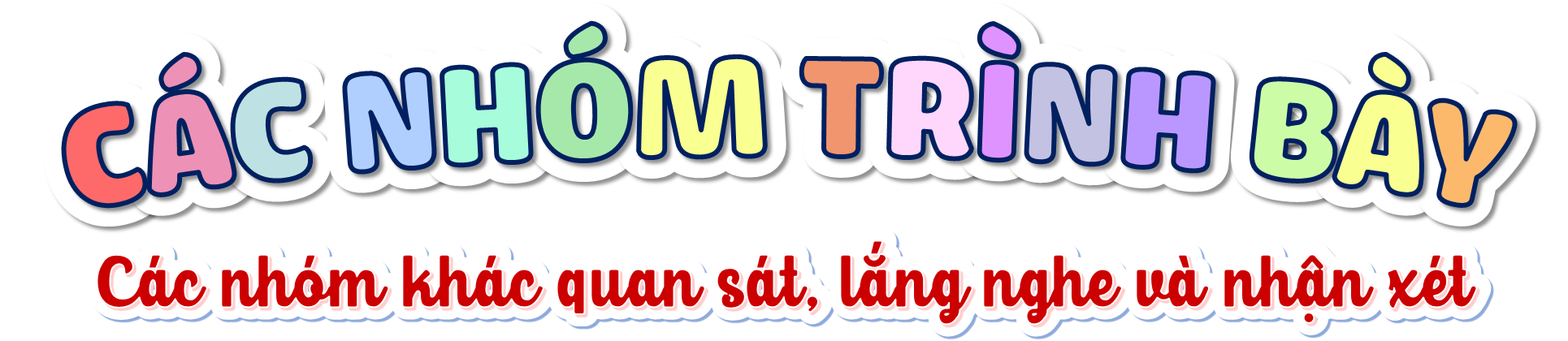 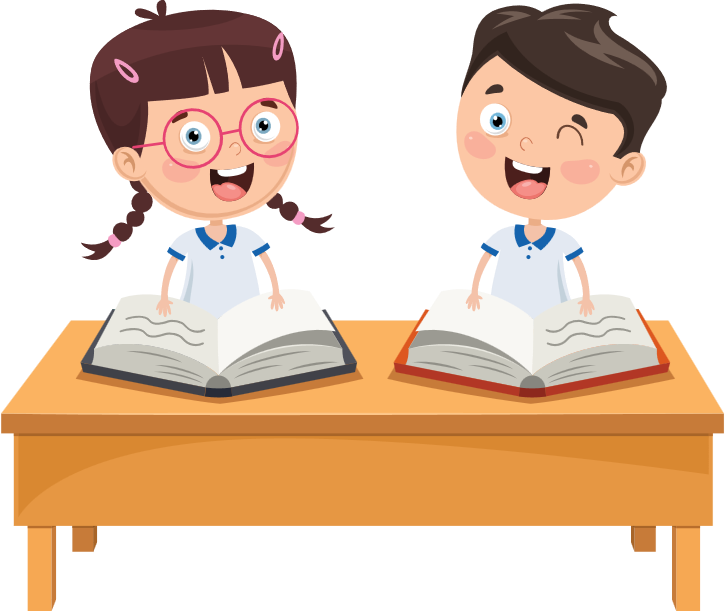 KẾT LUẬN
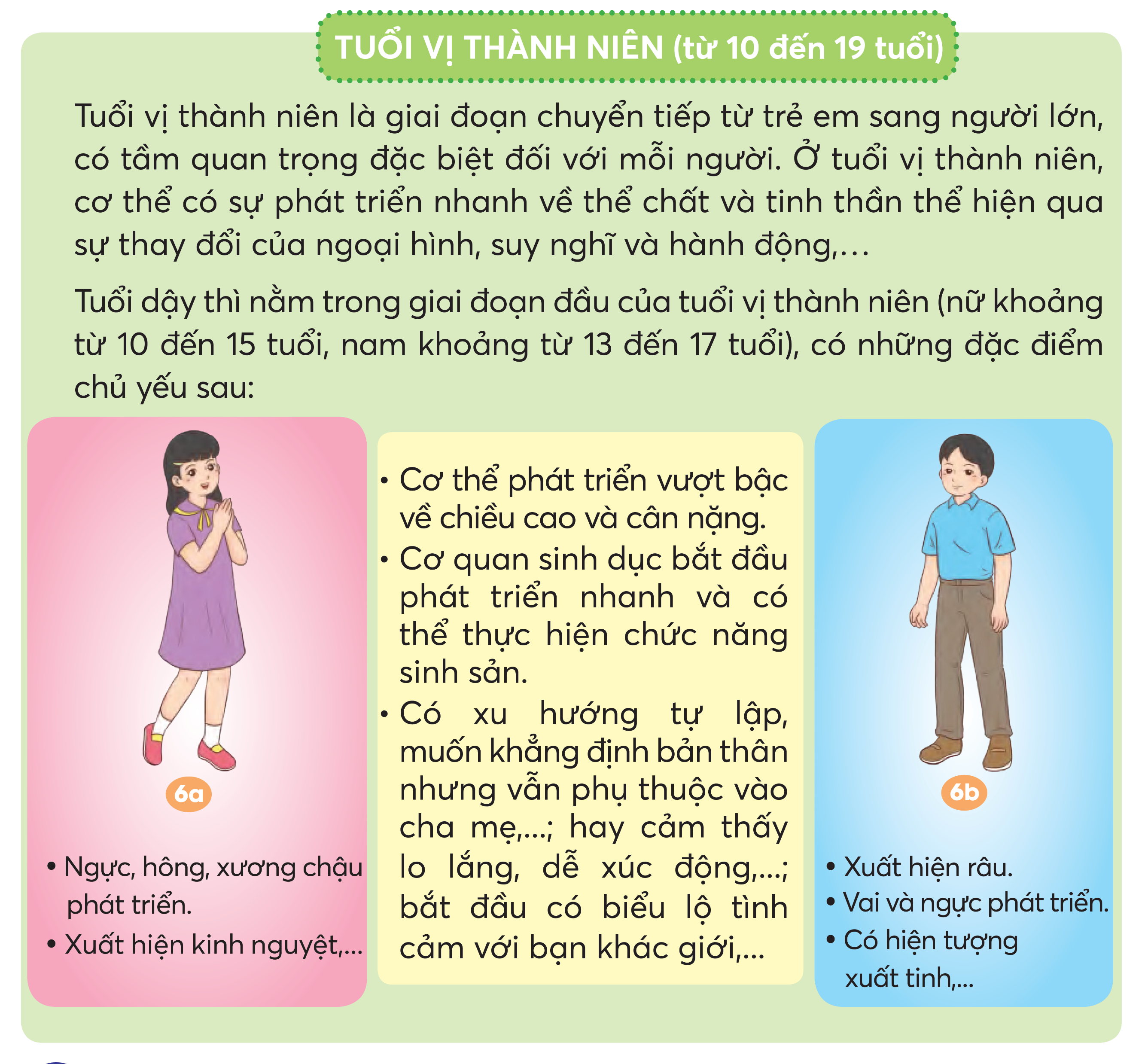 Những đặc điểm nổi bật của tuổi vị thành niên: 
Là giai đoạn chuyển tiếp từ trẻ em sang người lớn, cơ thể có sự phát triển nhanh về thể chất và tinh thần thể hiện qua sự thay đổi của ngoại hình, suy nghĩ và hành động,…
KẾT LUẬN
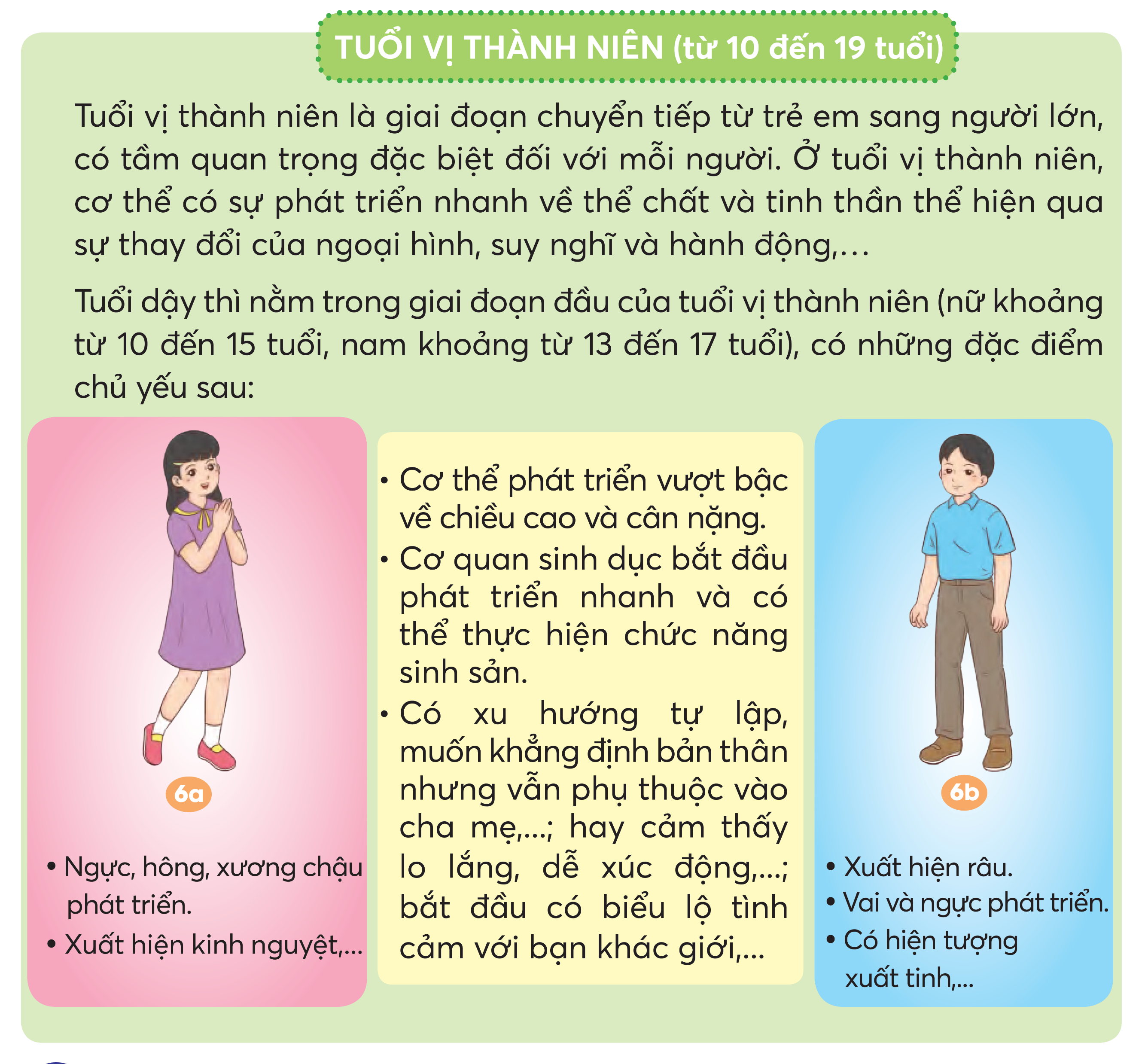 Tuổi dậy thì nằm trong giai đoạn đầu của tuổi vị thành niên (nữ khoảng từ 10 đến 15 tuổi, nam khoảng từ 13 đến 17 tuổi).
Đặc điểm của nam và nữ ở tuổi dậy thì.
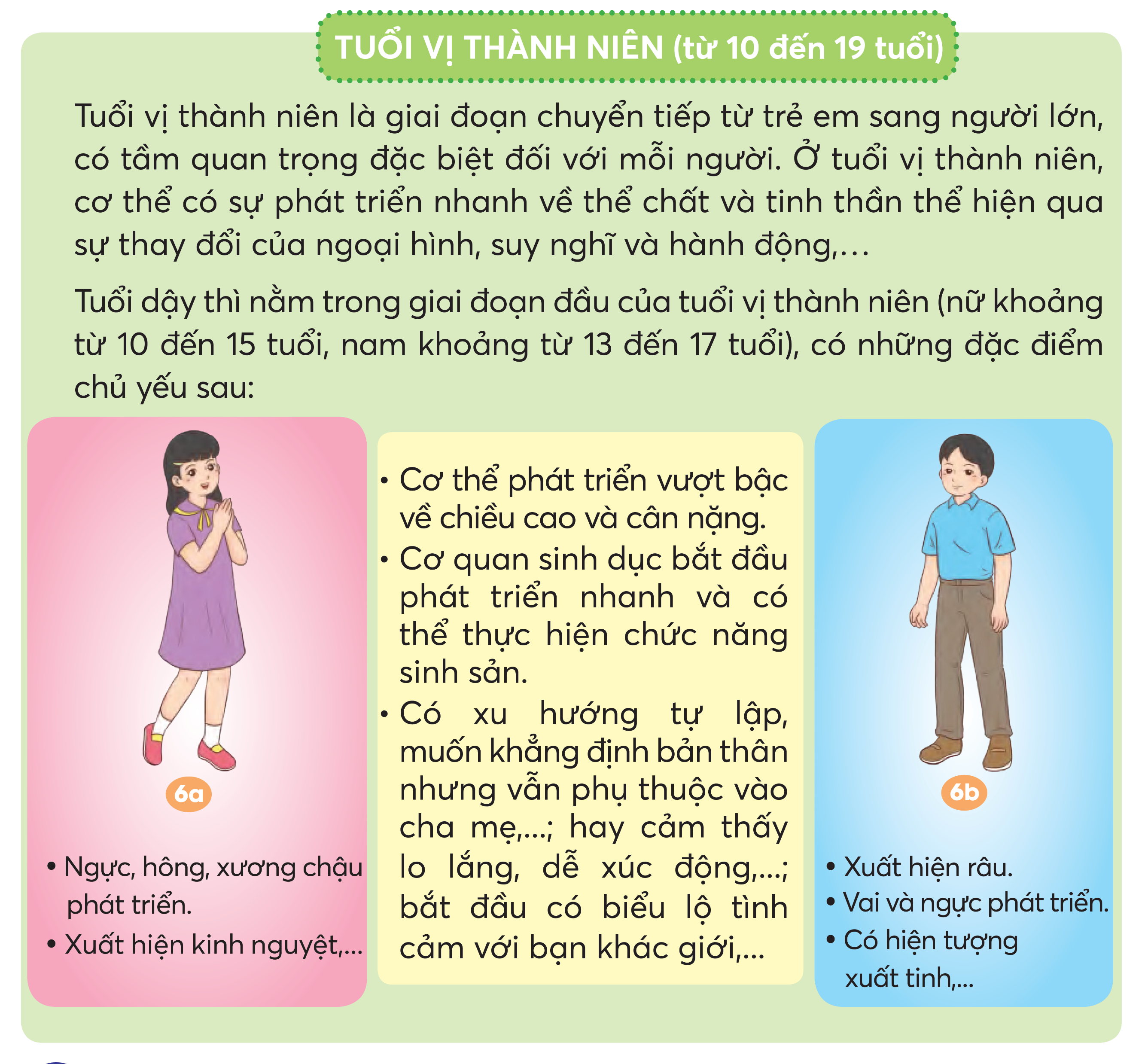 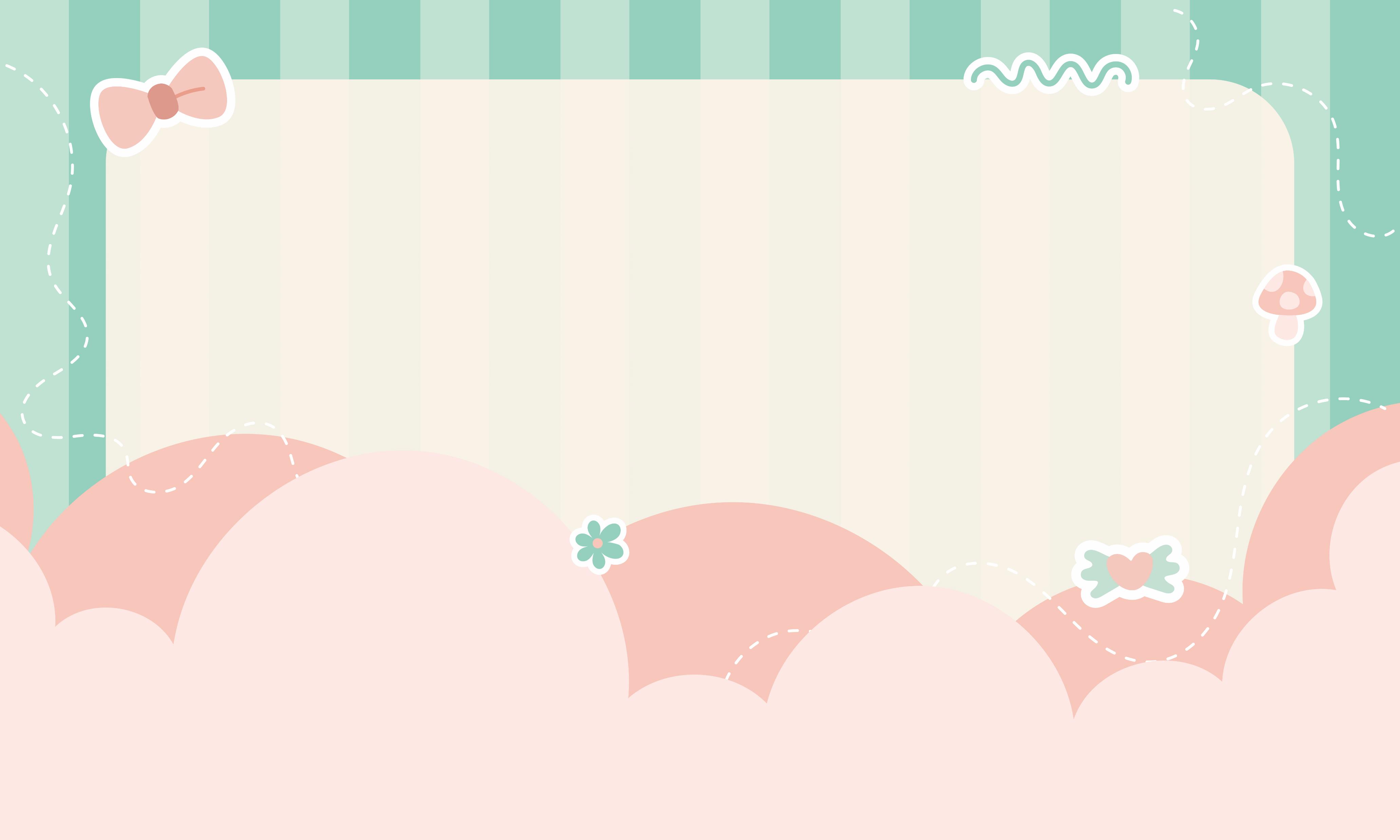 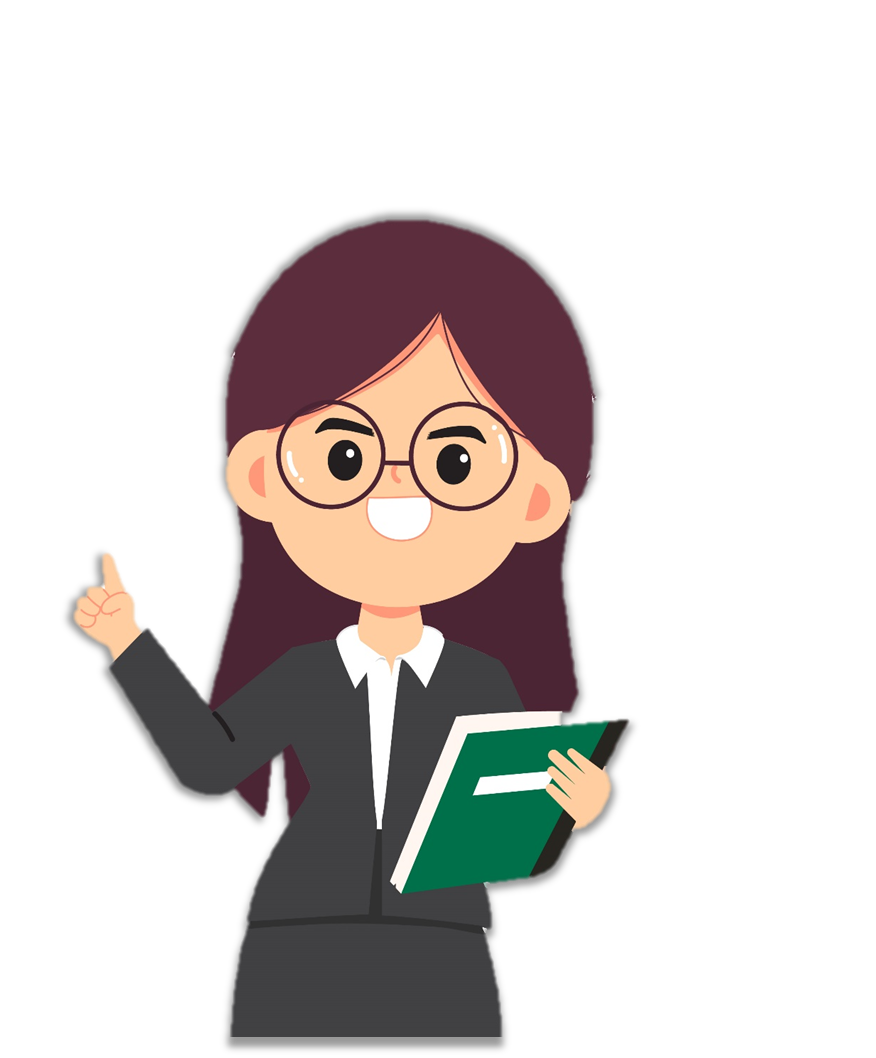 Viết hoặc vẽ sơ đồ tư duy về những đặc điểm nổi bật của tuổi vị thành niên theo sự sáng tạo của bản thân
GỢI Ý:
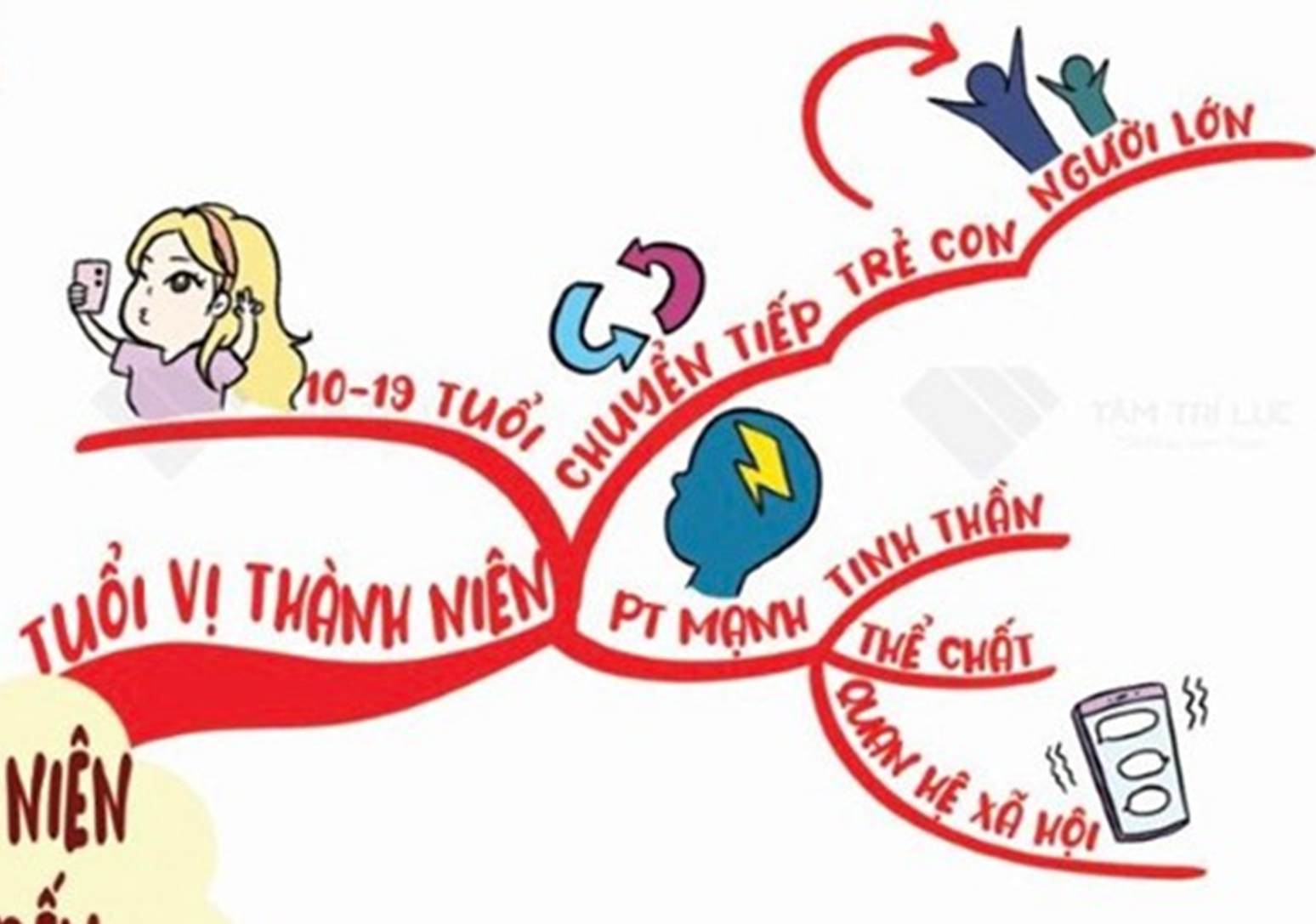 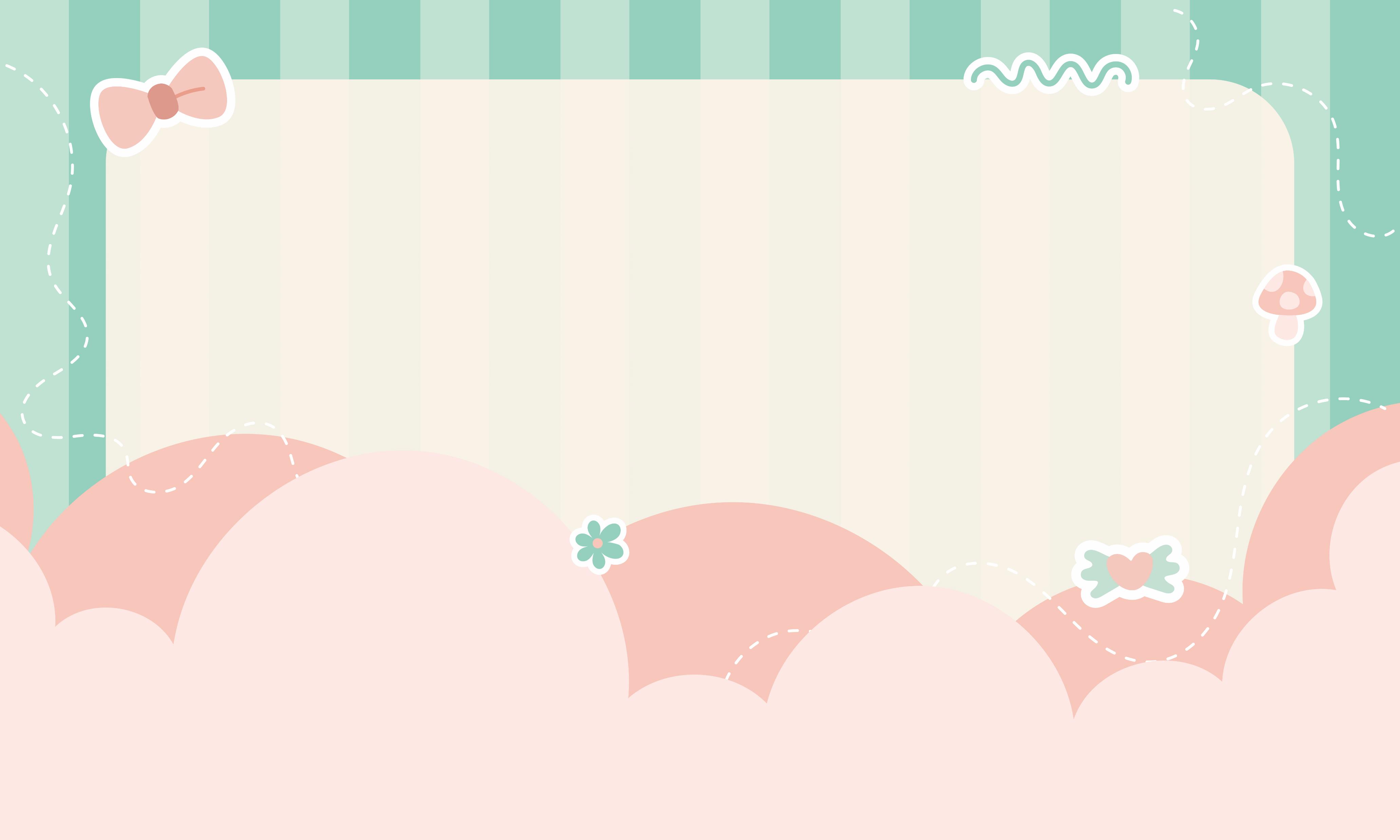 CÙNG CHIA SẺ
KẾT LUẬN
Theo Tổ chức Y tế Thế giới, tuổi vị thành niên từ 10 đến 19 tuổi. Tuổi dậy thì nằm trong giai đoạn đầu của tuổi vị thành niên: nữ khoảng từ 10 đến 15 tuổi, nam khoảng từ 13 đến 17 tuổi.
Hoạt động 2: 
Cùng thảo luận
Thảo luận nhóm nhỏ
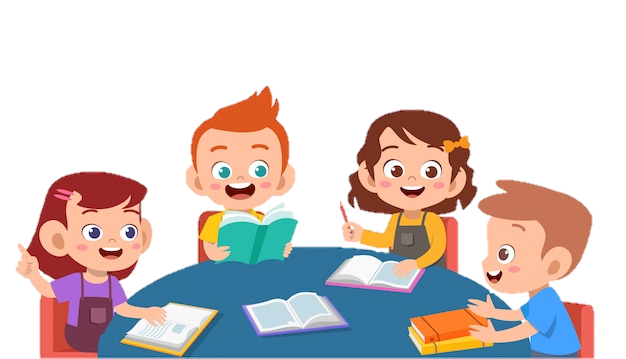 NHIỆM VỤ:
■	Nói về những đặc điểm khác biệt giữa tuổi ấu thơ và tuổi vị thành niên.
■	Chia sẻ với bạn những thay đổi của em hiện nay so với tuổi ấu thơ về:
• 	Chiều cao, cân nặng,...
• 	Hình dáng, khuôn mặt,...
• 	Cảm xúc, tình cảm,...
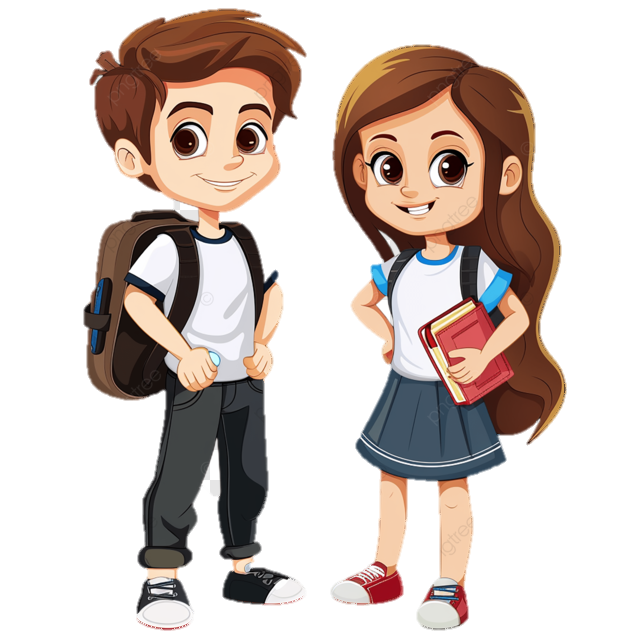 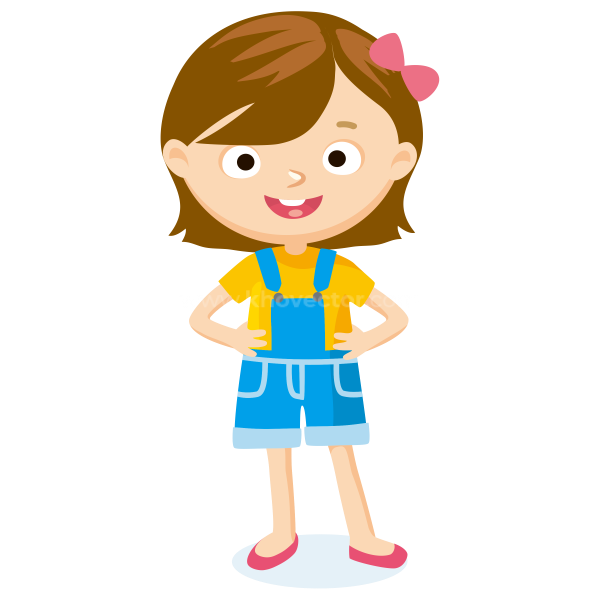 Hoàn thành bảng như gợi ý dưới đây để phân biệt những đặc điểm khác biệt giữa tuổi ấu thơ và tuổi vị thành niên.
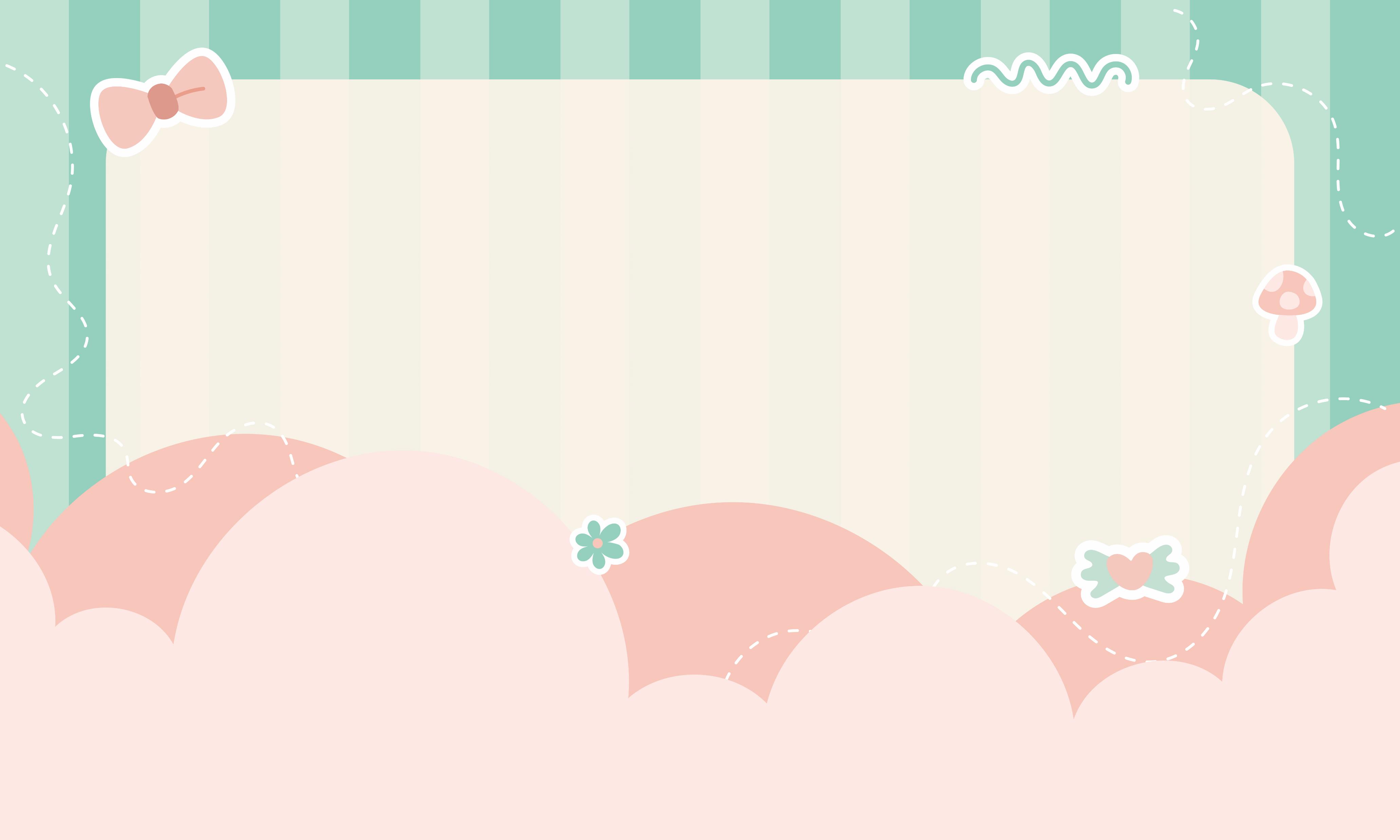 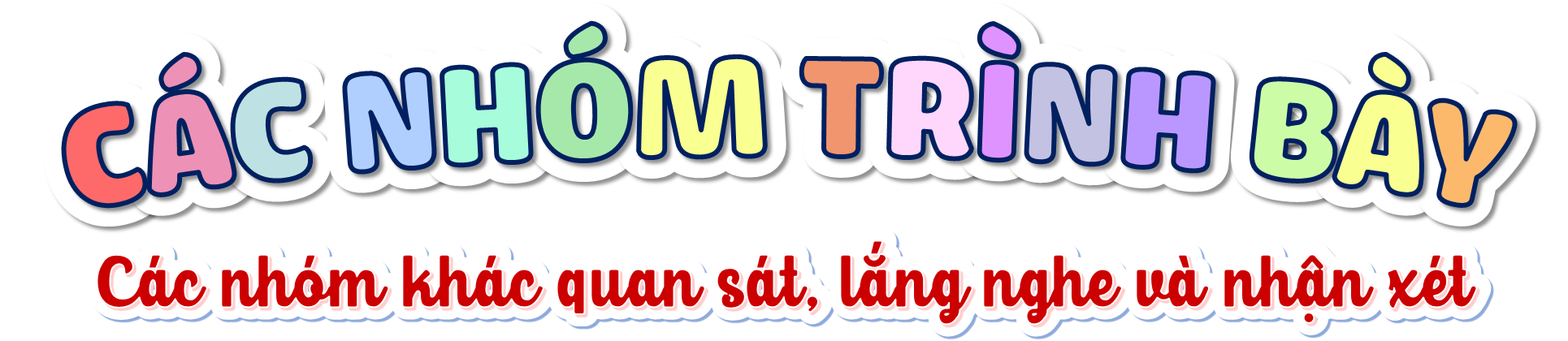 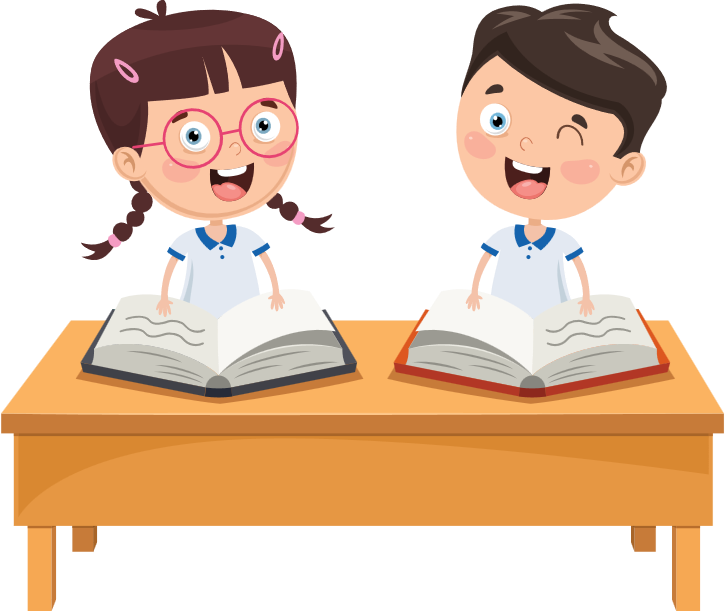 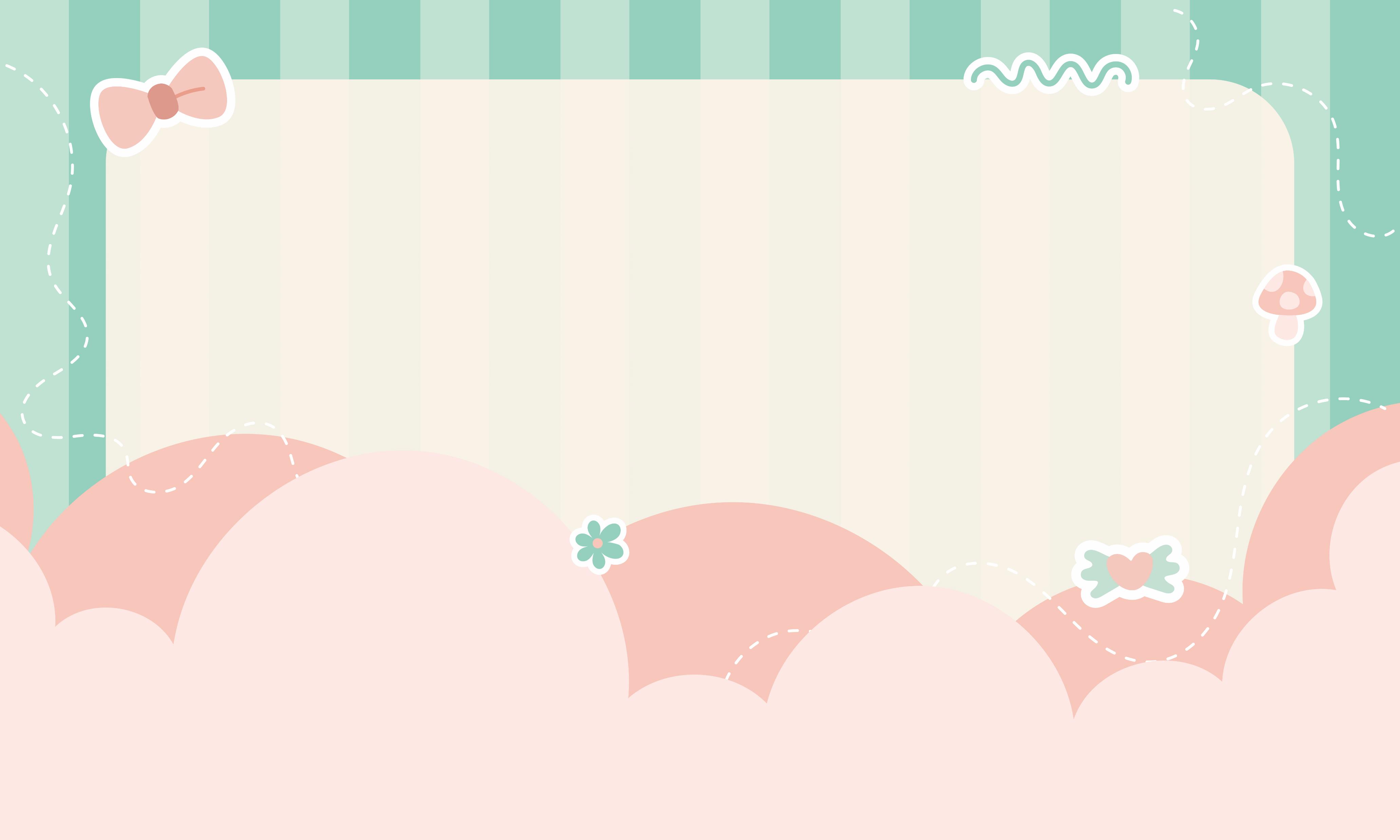 Tuổi ấu thơ (từ lúc mới sinh đến 9 tuổi):
•Giai đoạn từ lúc mới sinh đến dưới 3 tuổi: Khi mới sinh, cơ thể trẻ còn non yếu, chức năng của các cơ quan chưa hoàn chỉnh nên cần sự chăm sóc, nuôi dưỡng đặc biệt của bố mẹ. Trẻ bắt đầu học hỏi nhiều kĩ năng như giao tiếp, vận động, thể hiện cảm xúc,...
•Từ 3 đến dưới 6 tuổi: Chiều cao và cân nặng của trẻ tăng nhanh, ngôn ngữ phát triển, thích khám phá xung quanh,...; biết làm quen với bạn mới, thể hiện sở thích,...
•Từ 6 đến 9 tuổi: Chiều cao và cân nặng của trẻ tiếp tục tăng. Hoạt động học tập, trí nhớ và suy nghĩ ngày càng phát triển; biết thể hiện quan điểm của bản thân, tham gia hoạt động nhóm,...
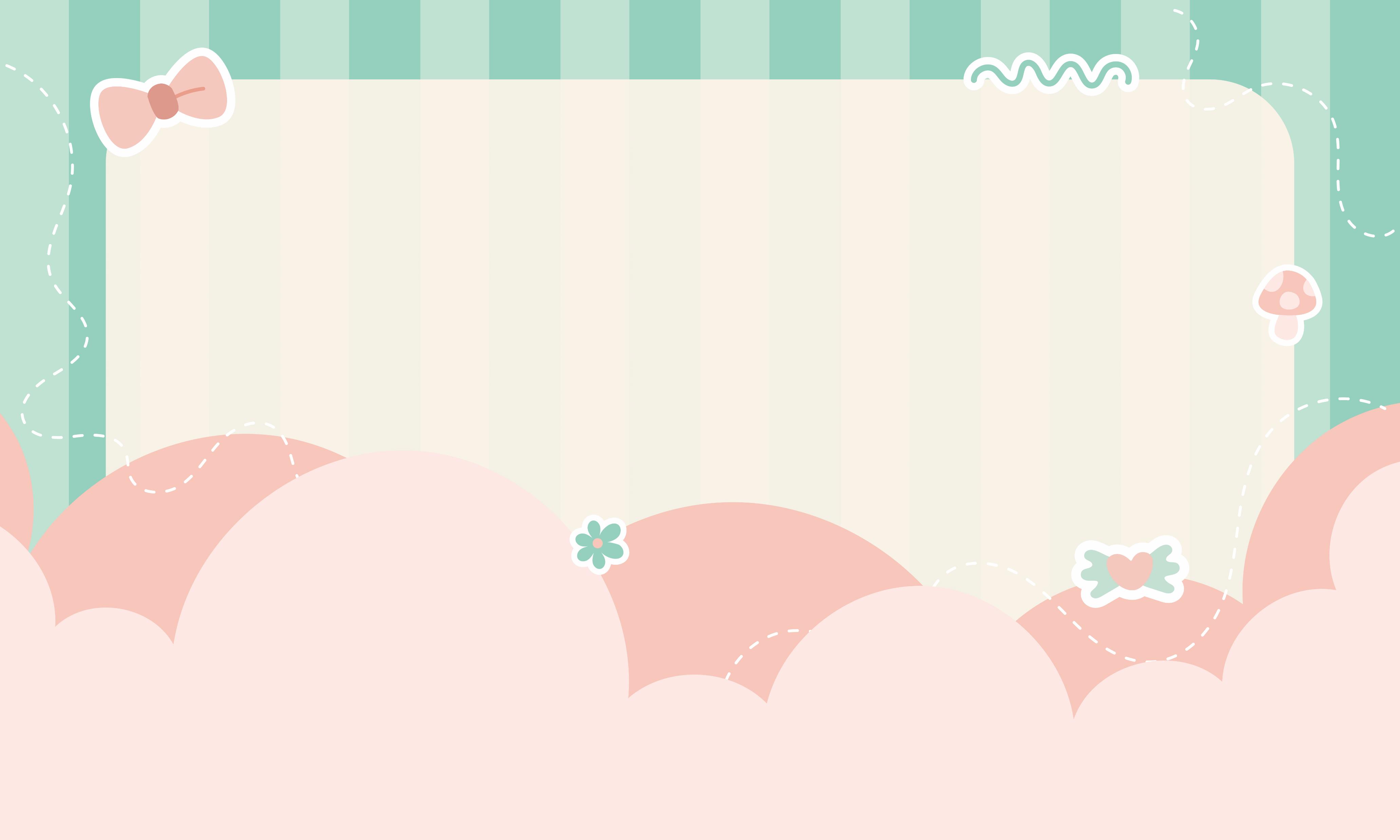 Tuổi vị thành niên là giai đoạn chuyển tiếp từ trẻ em sang người lớn, có tầm quan trọng đặc biệt đối với mỗi người. Ở tuổi vị thành niên, cơ thể có sự phát triển nhanh về thể chất và tinh thần thể hiện qua sự thay đổi của ngoại hình, suy nghĩ và hành động,…
VẬN DỤNG
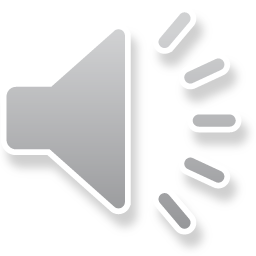 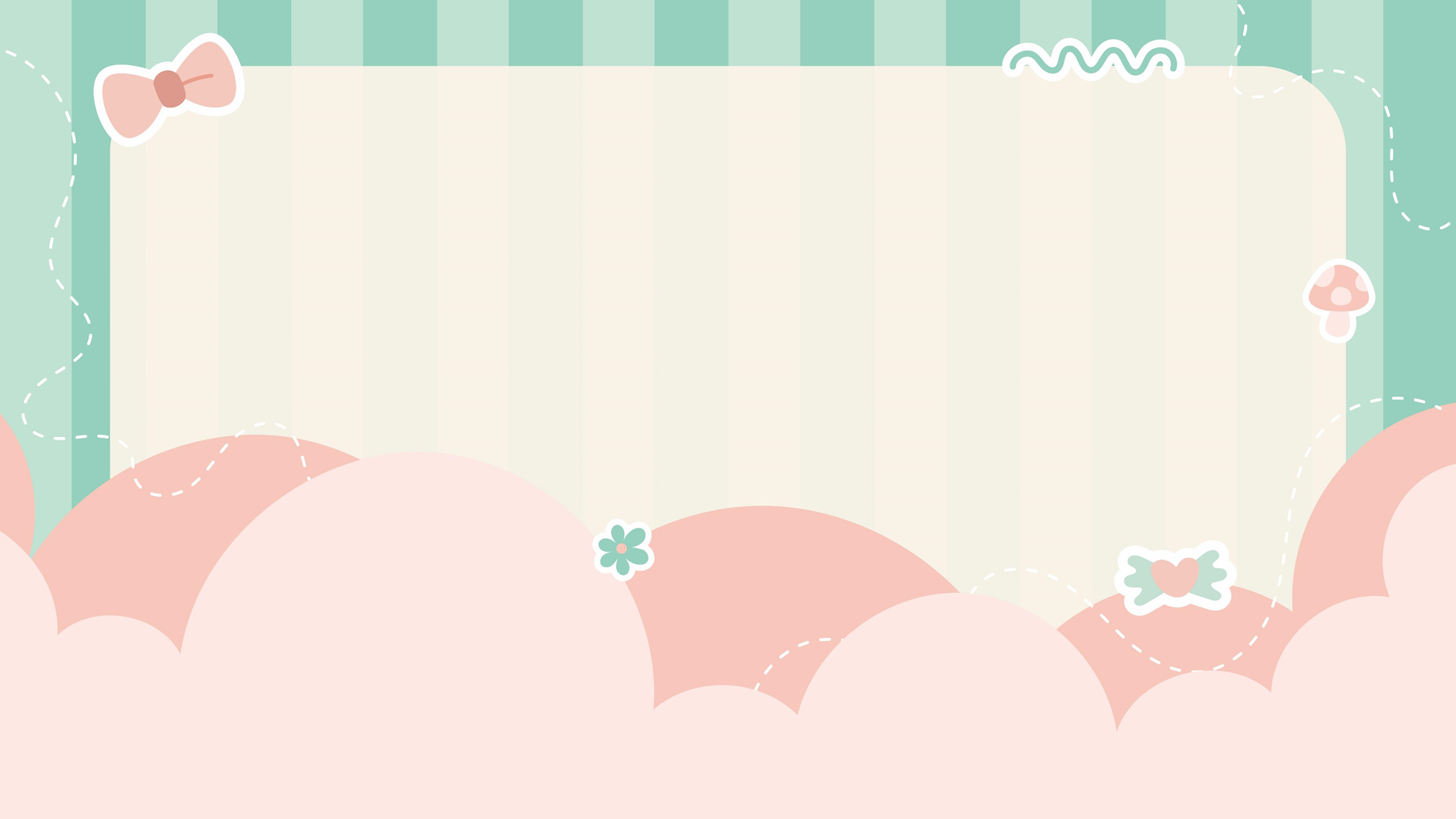 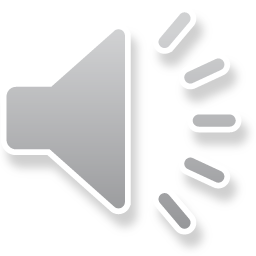 Bao nhiêu tuổi thì được gọi
 là tuổi vị thành niên ?
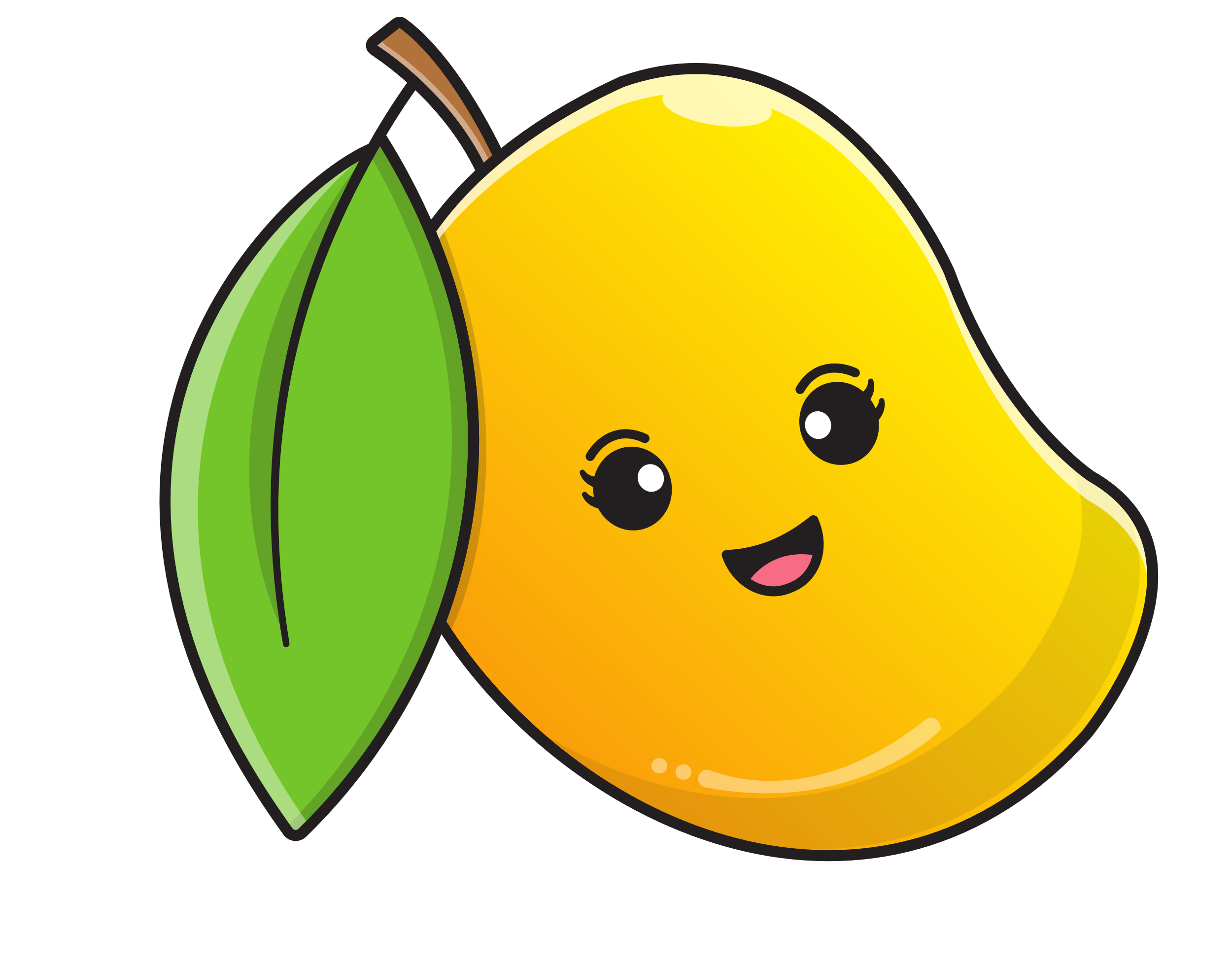 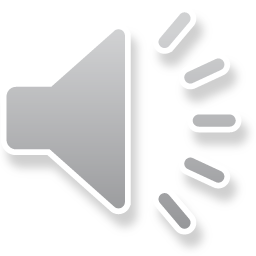 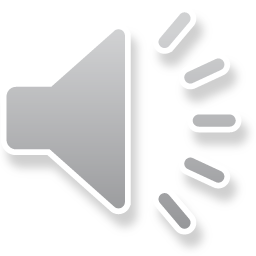 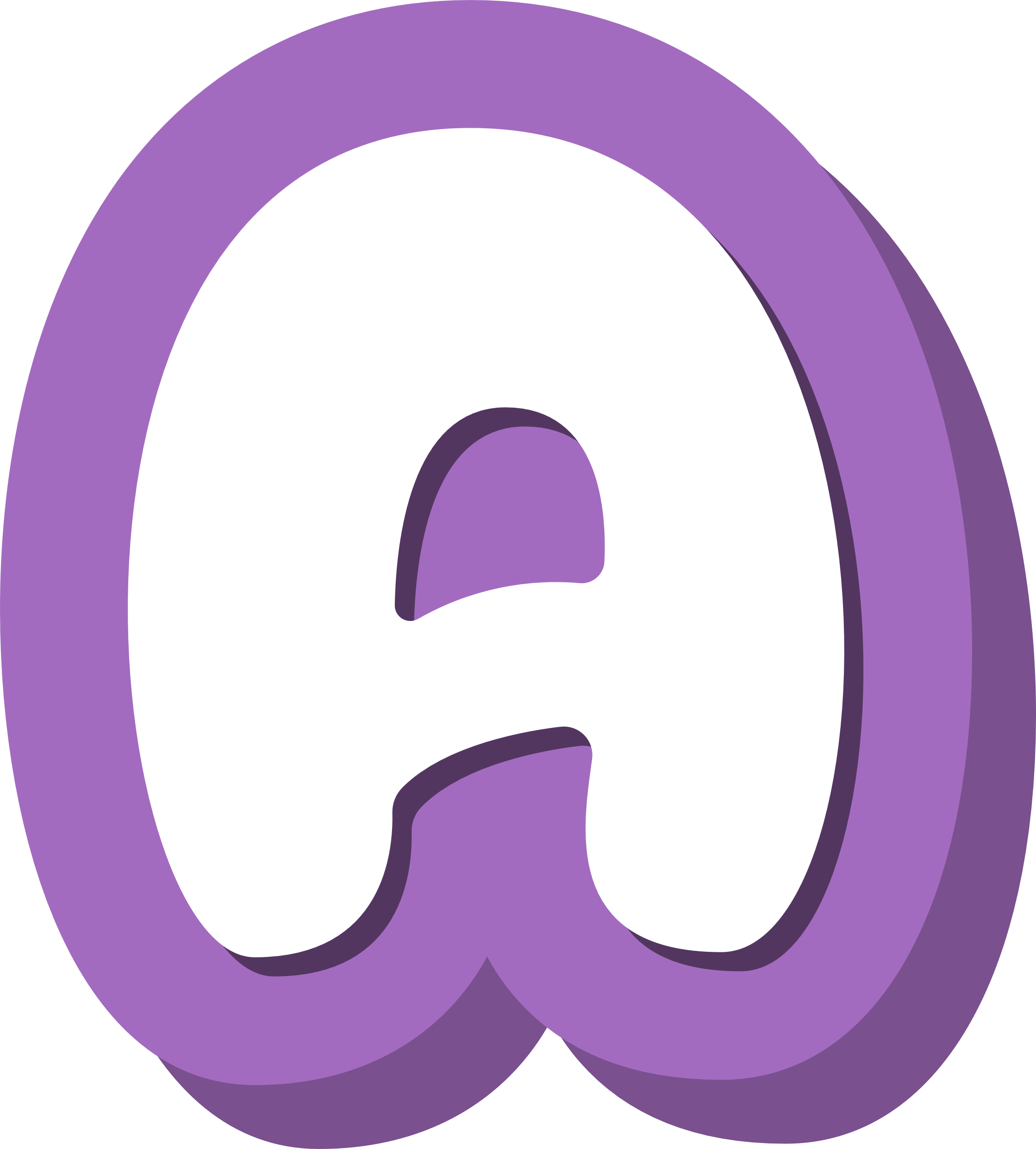 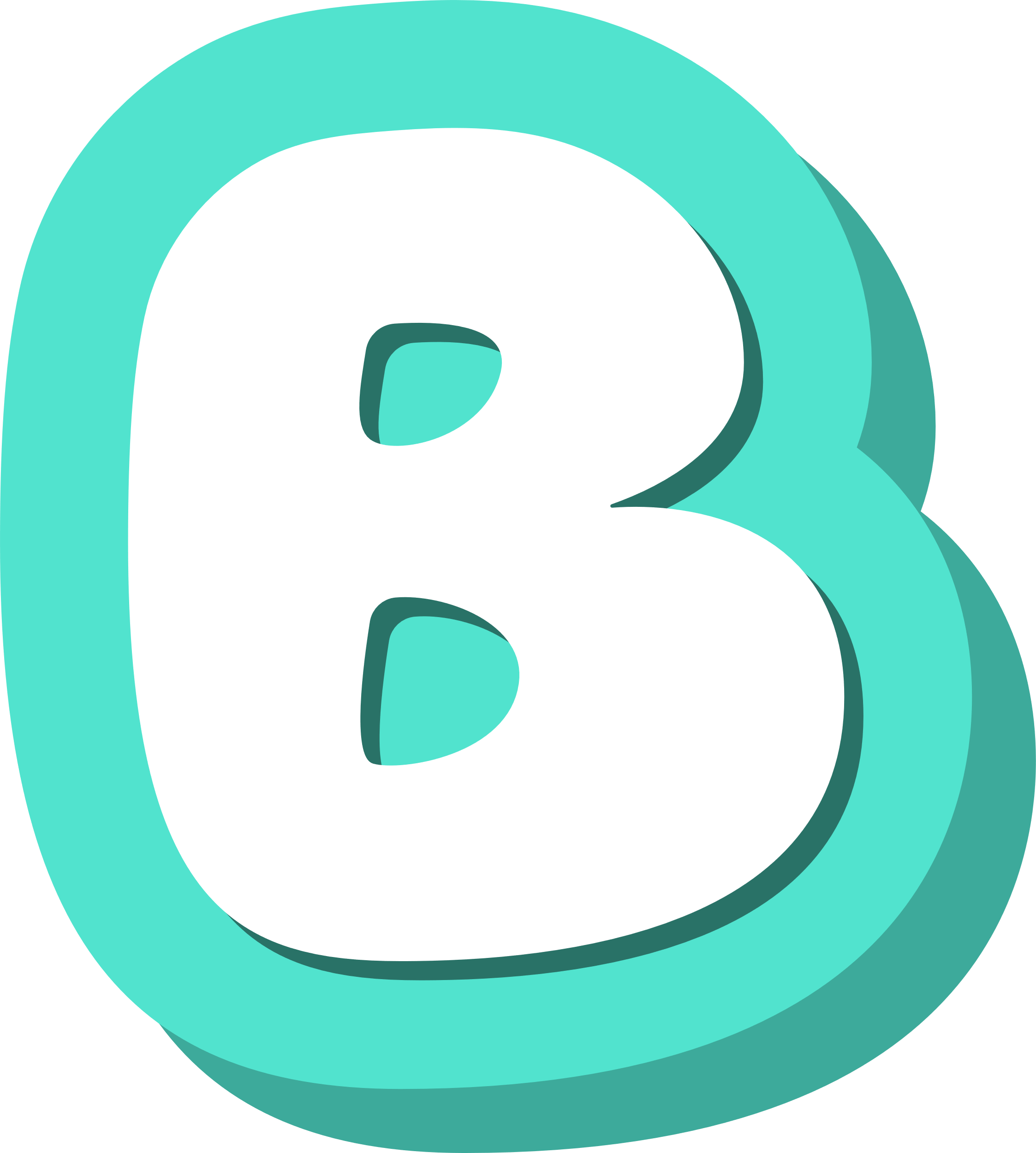 Từ 3 đến 
6 tuổi
Từ 6 đến 
19 tuổi
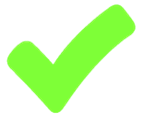 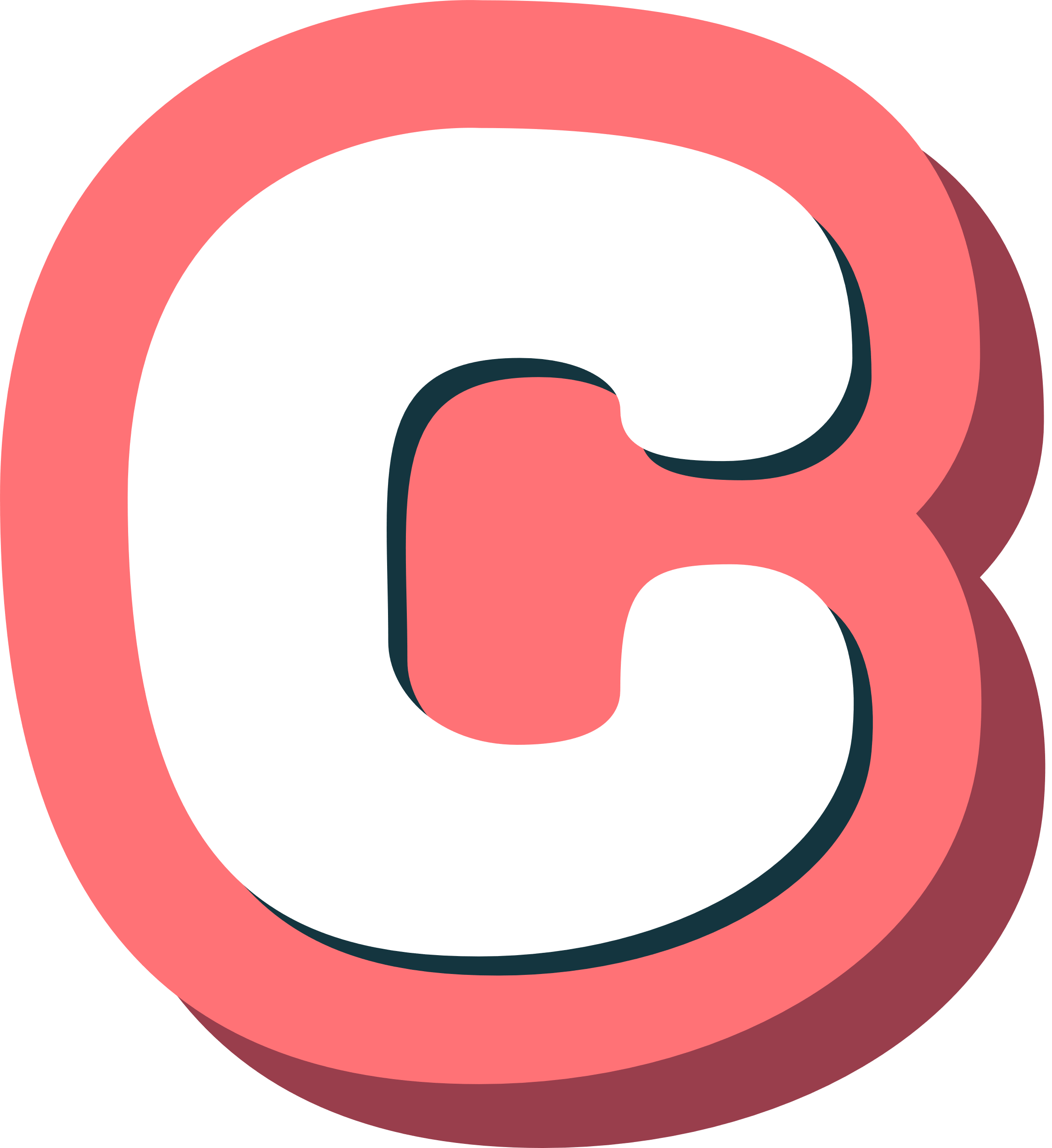 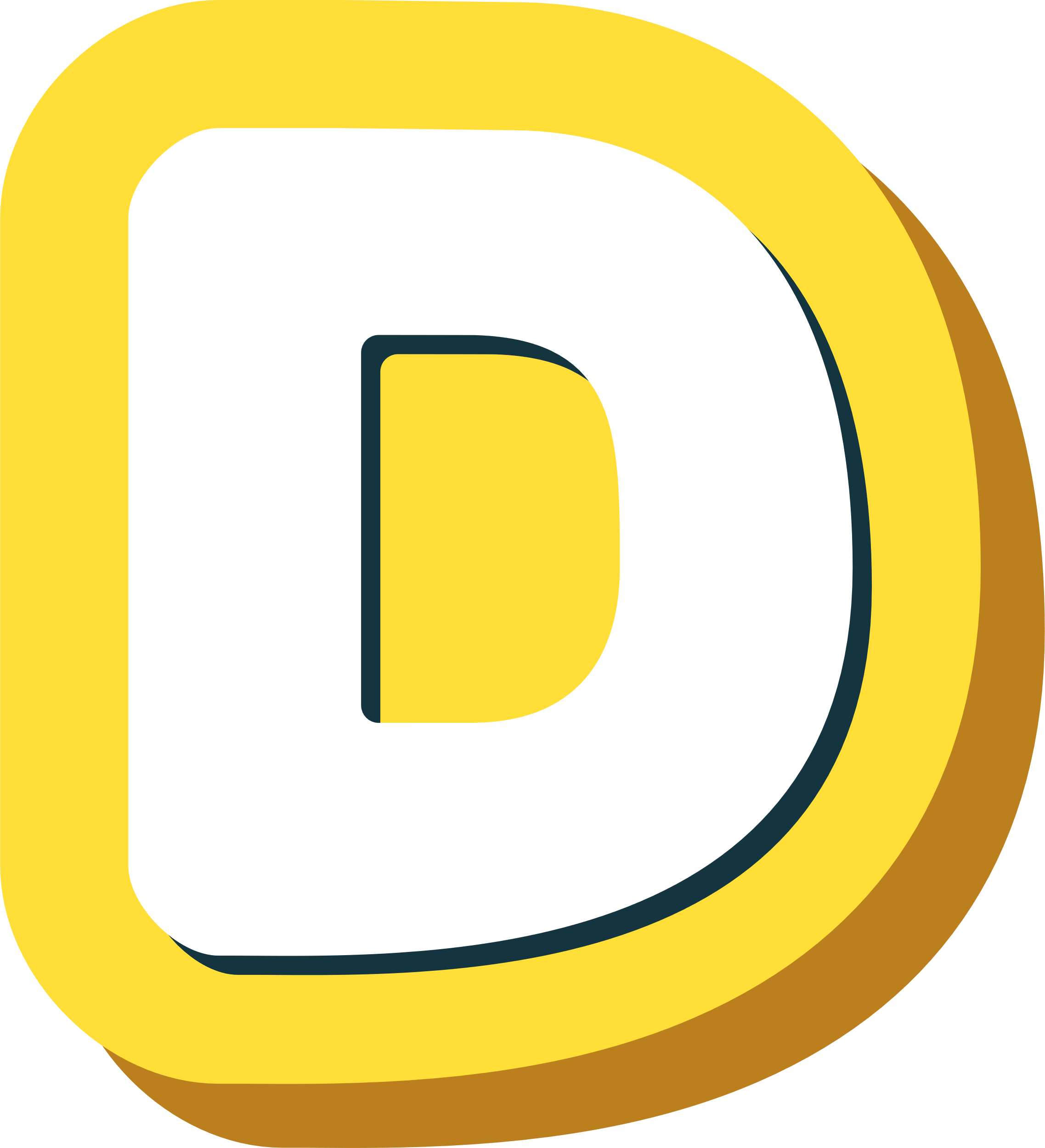 Từ 10 đến 
19 tuổi
Từ 12 đến 
18 tuổi
[Speaker Notes: GV CLICK CHUỘT VÀO KHUNG ĐÁP ÁN  XUẤT HIỆN KẾT QUẢ ĐÚNG/SAI]
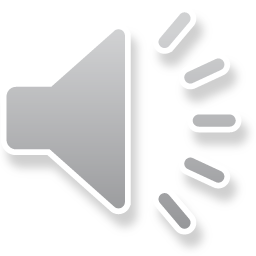 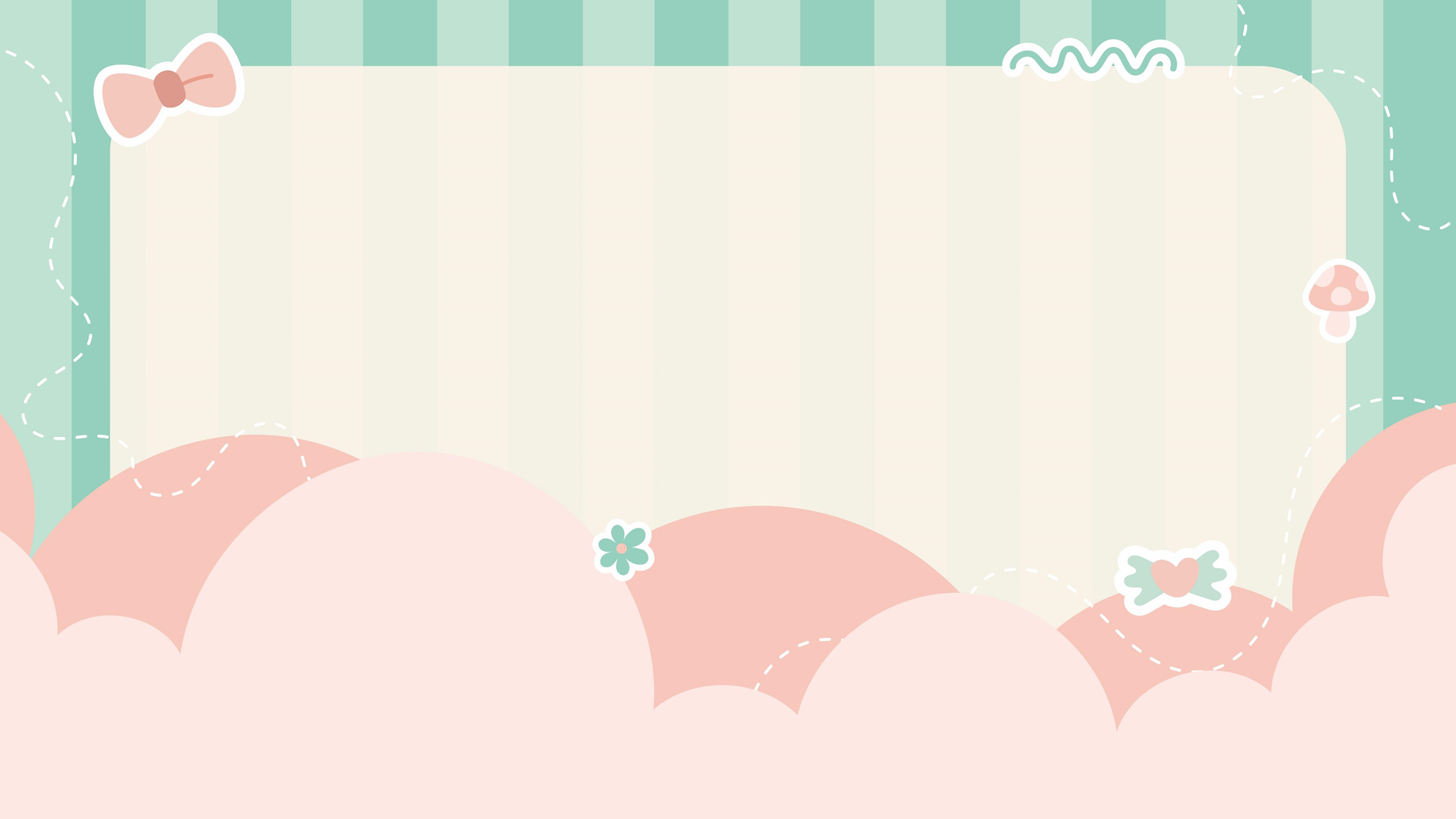 Tuổi nào nằm trong giai đoạn đầu của tuổi vị thành niên ?
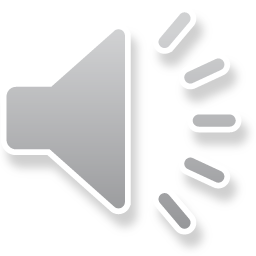 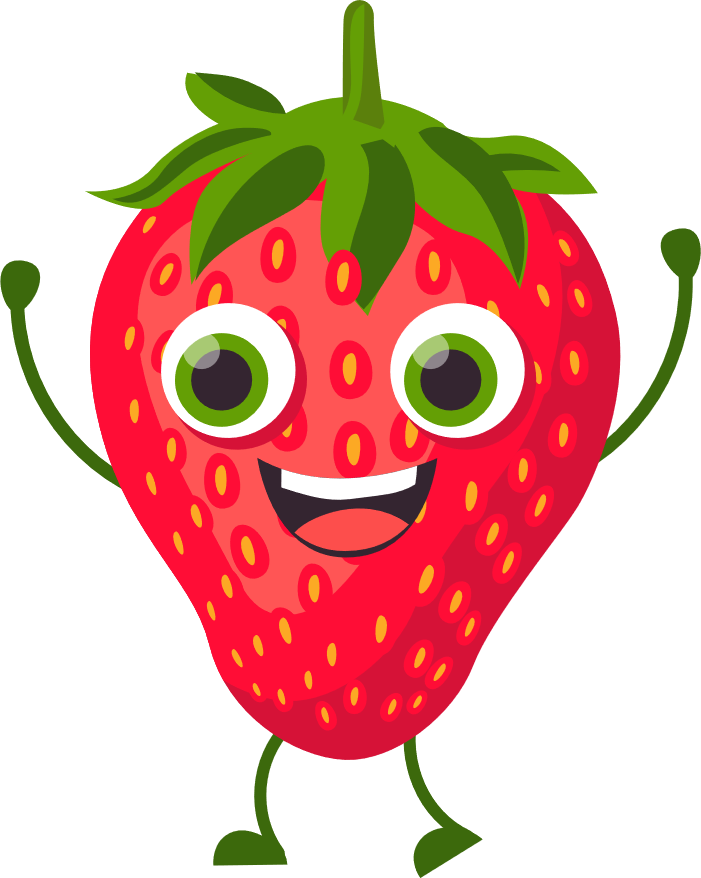 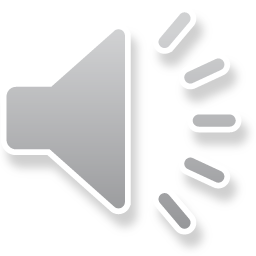 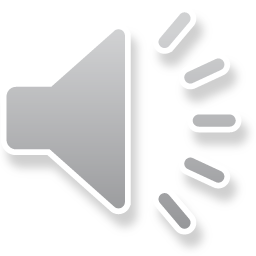 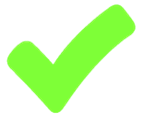 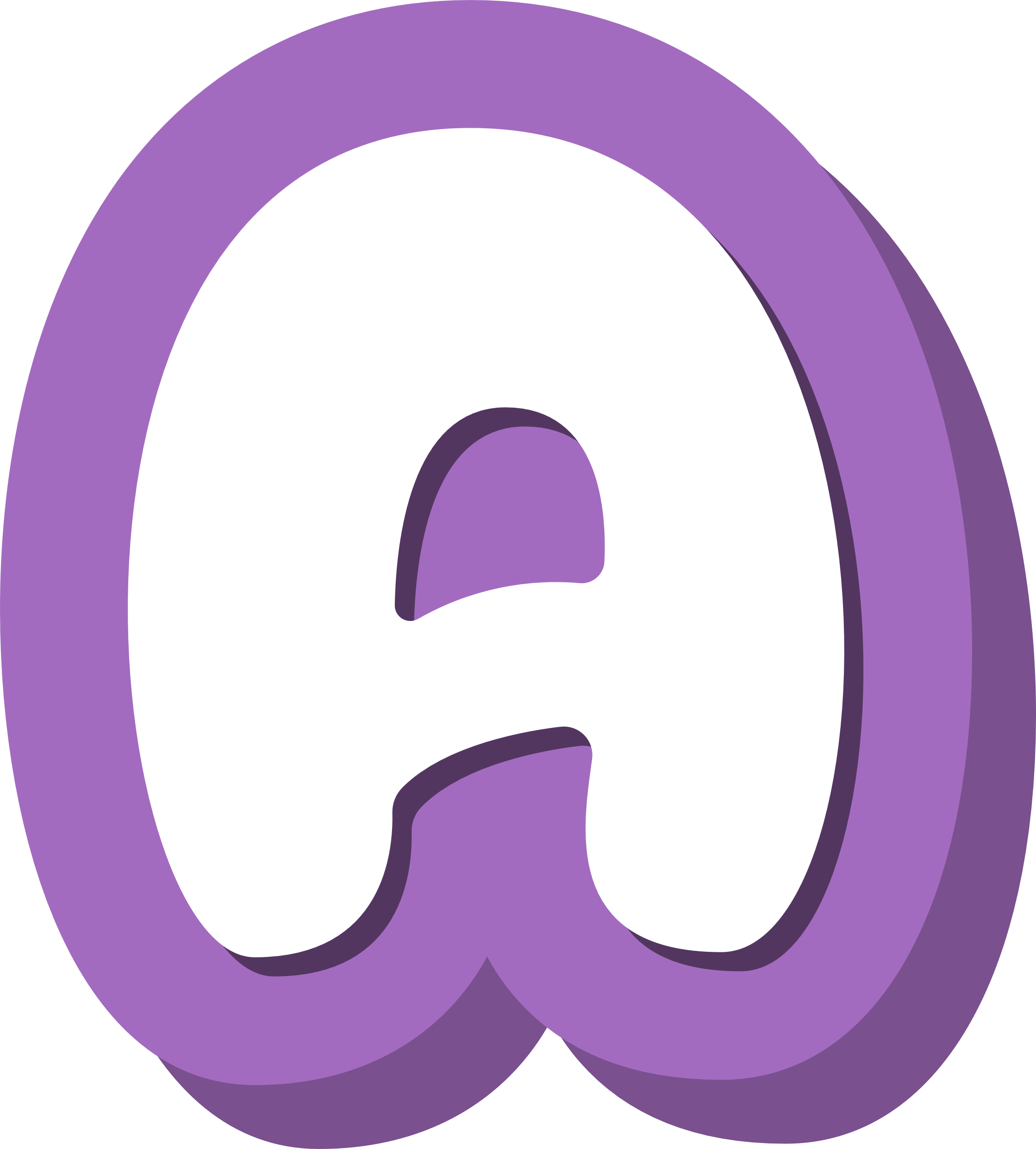 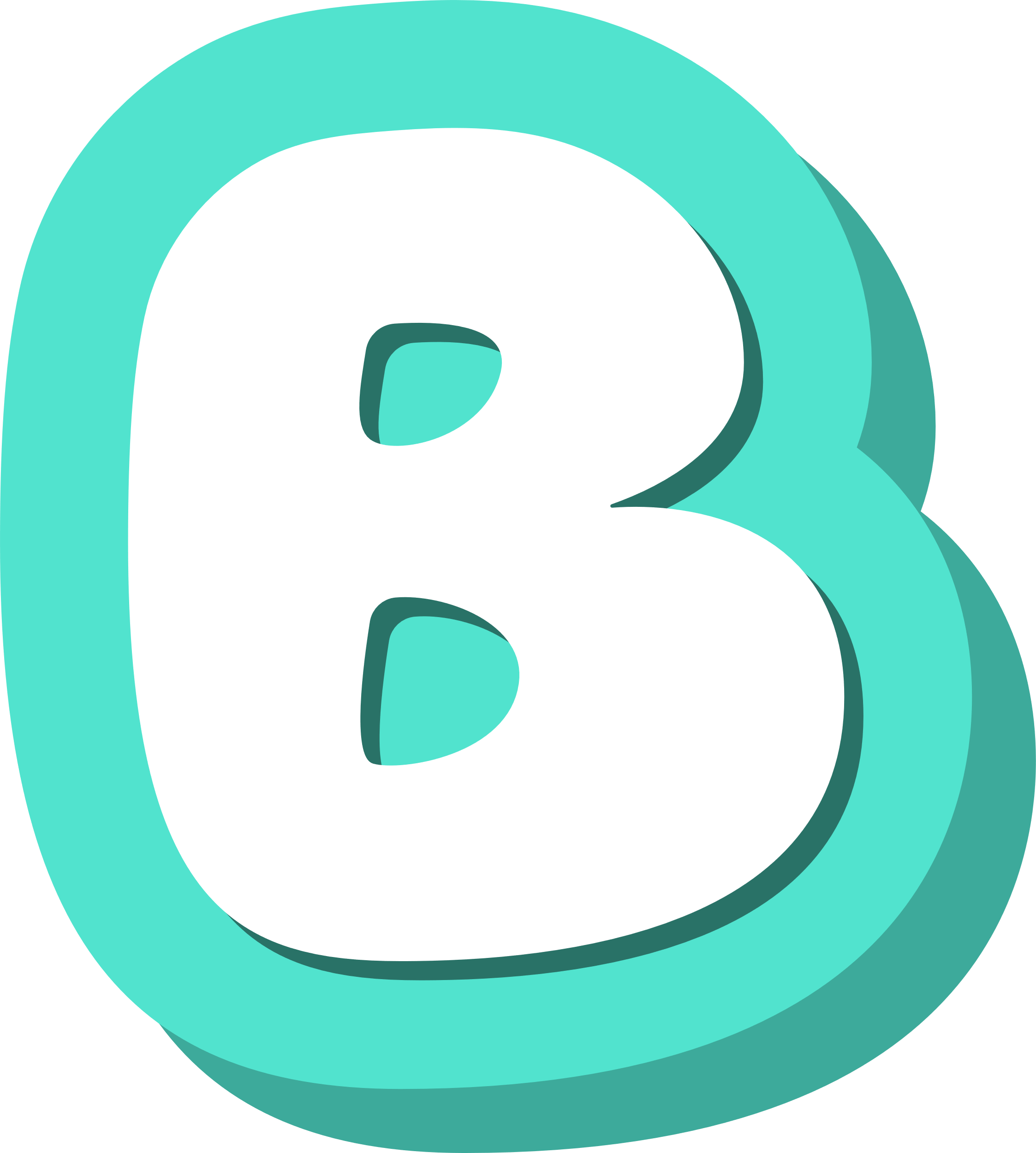 Tuổi dậy thì
Tuổi trưởng thành
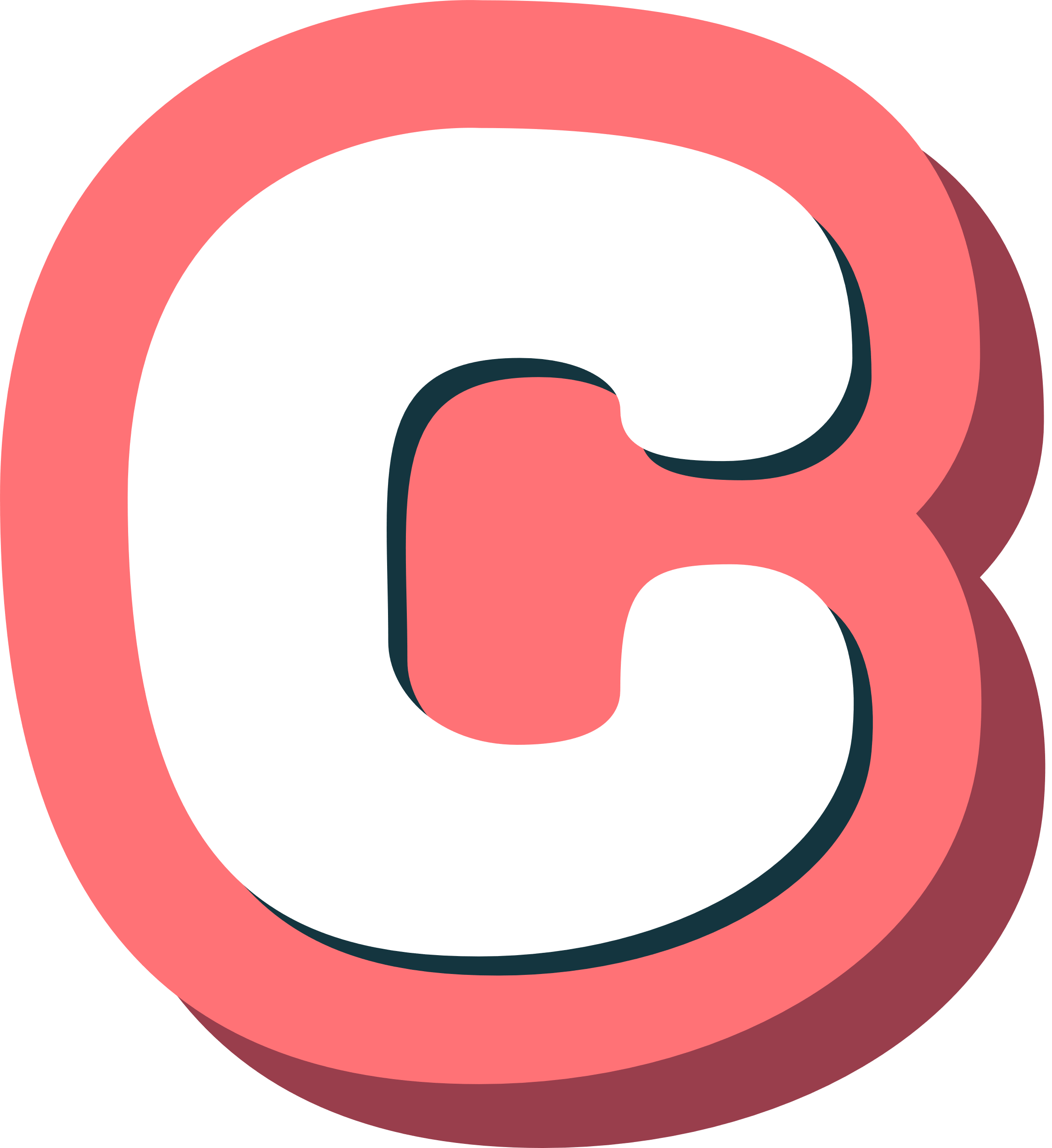 Tuổi thơ ấu
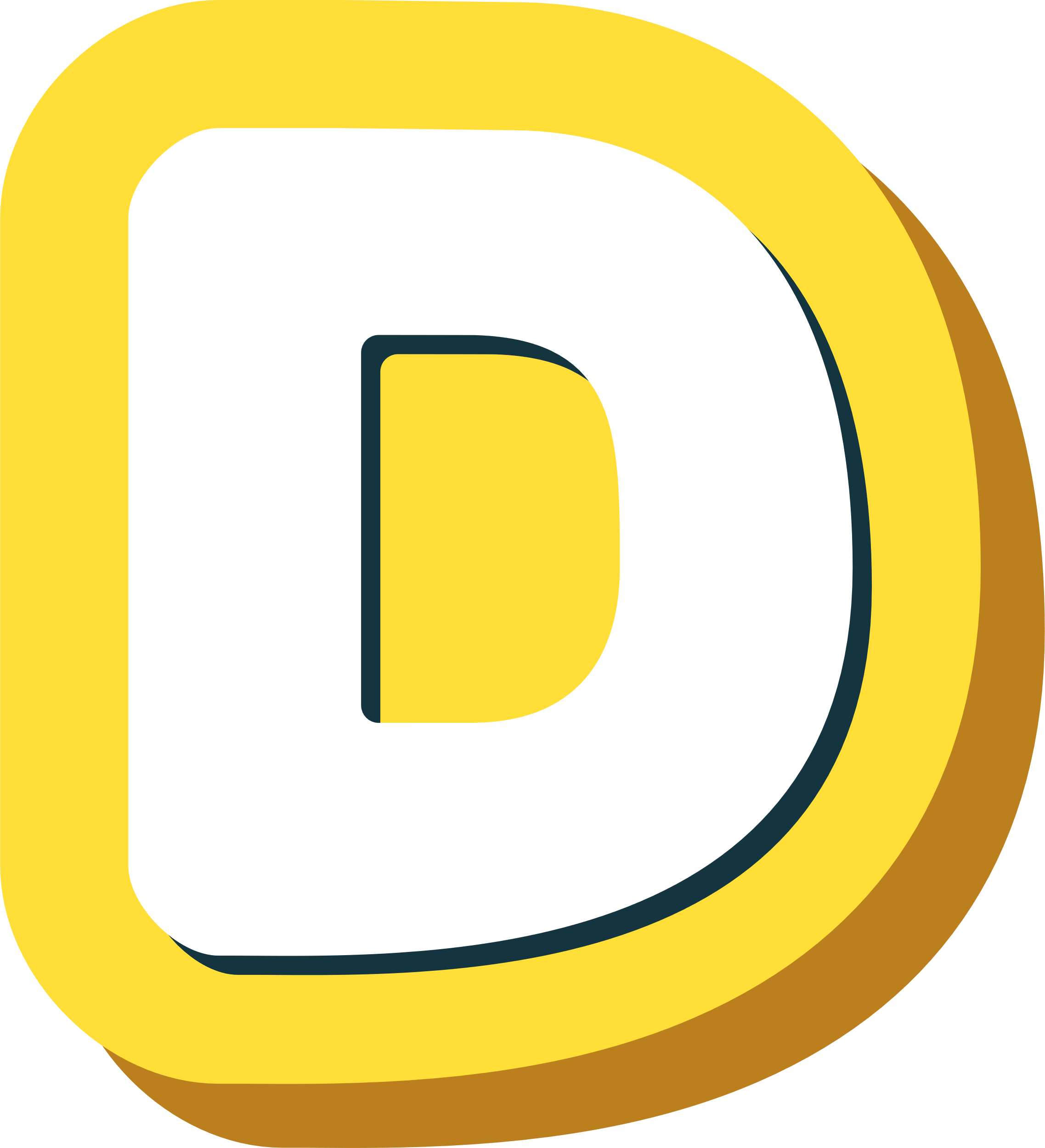 Tuổi già
[Speaker Notes: GV CLICK CHUỘT VÀO KHUNG ĐÁP ÁN  XUẤT HIỆN KẾT QUẢ ĐÚNG/SAI]
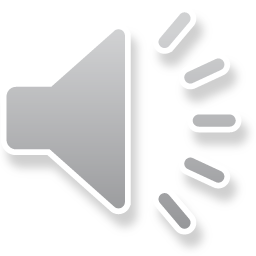 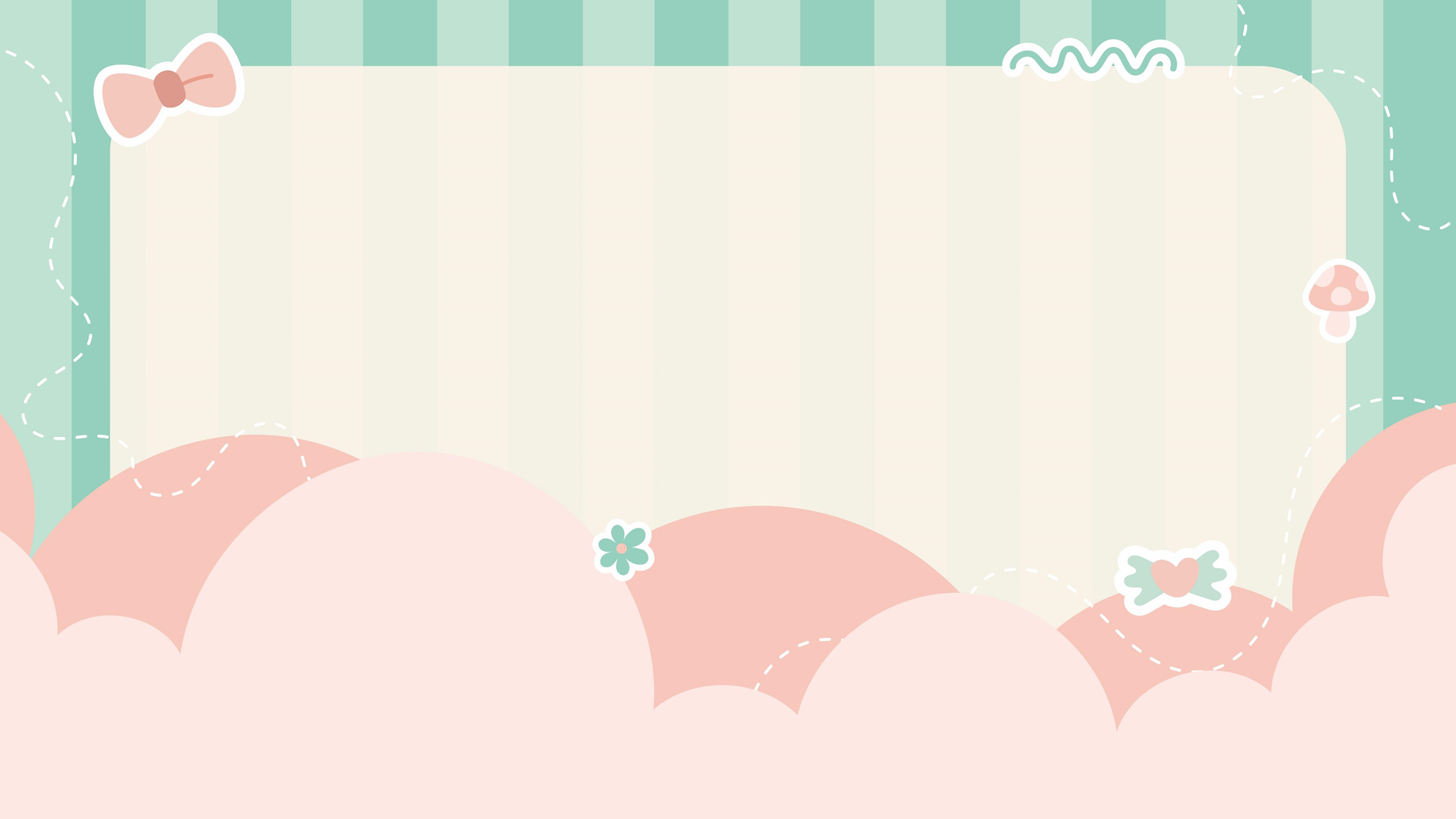 Tuổi dậy thì ở Nữ là bao nhiêu?
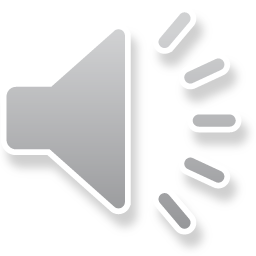 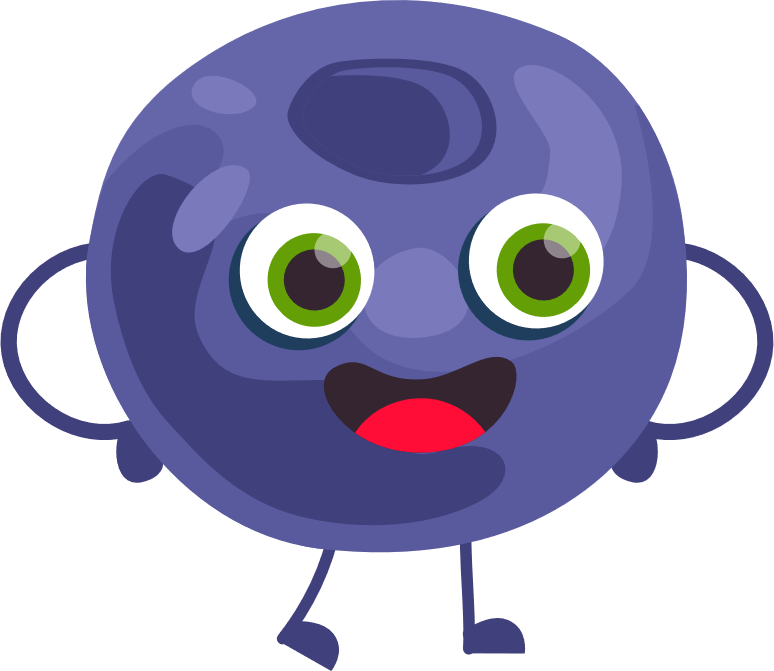 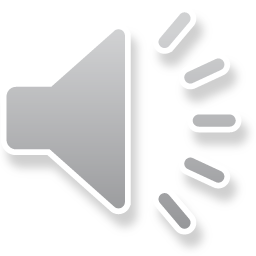 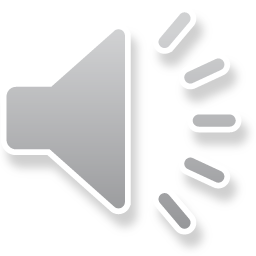 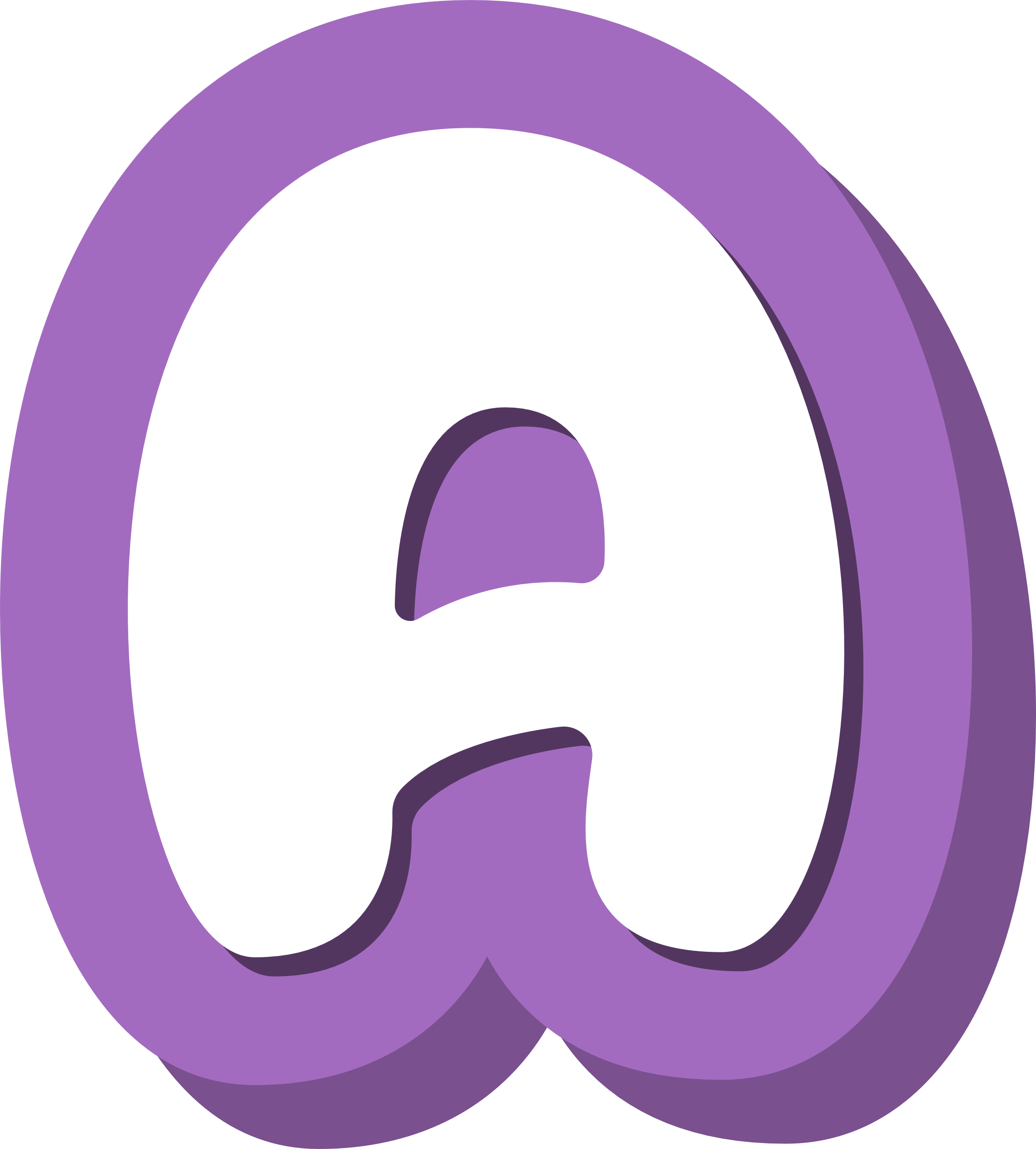 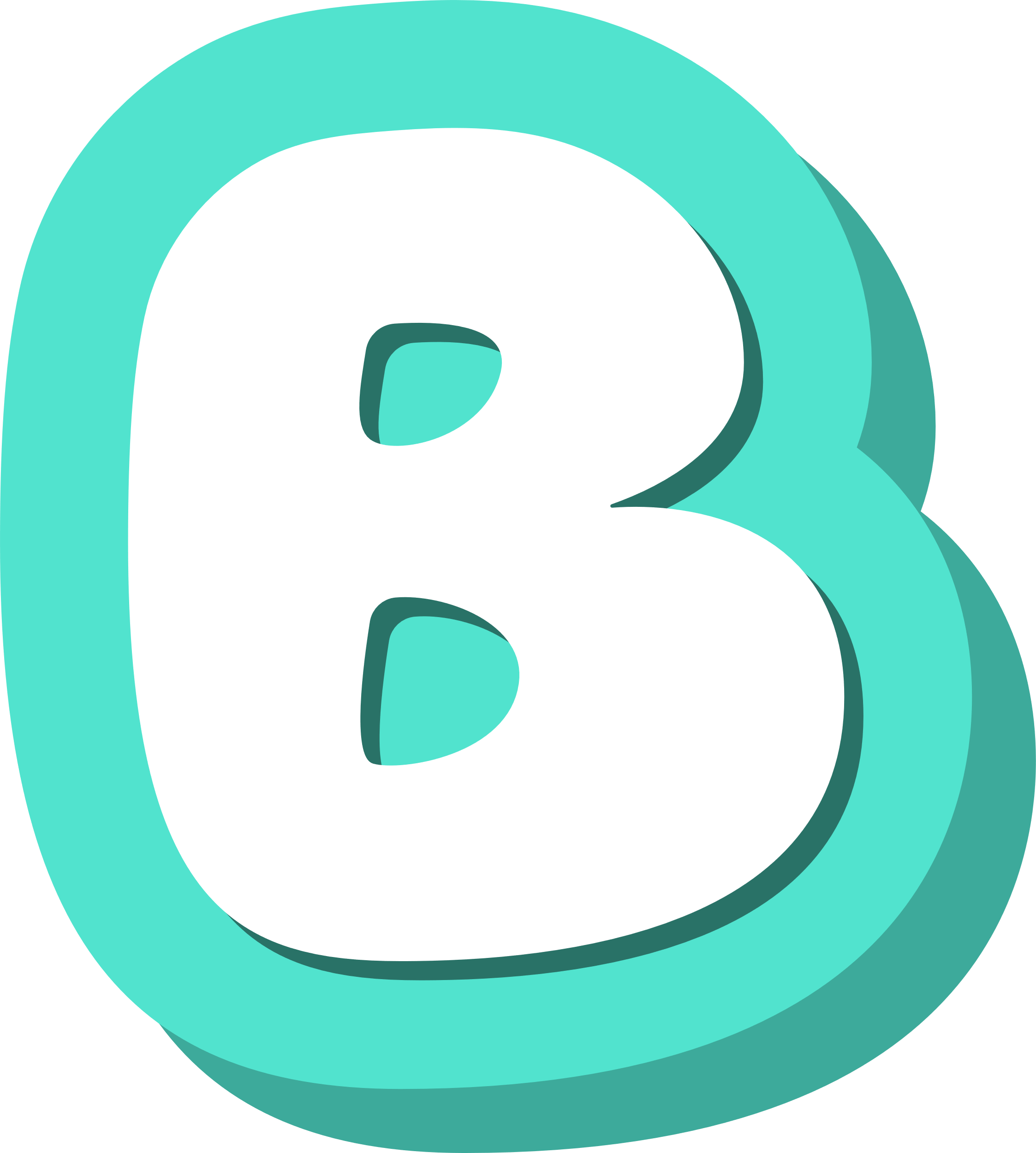 Từ 8 đến 
15 tuổi
Từ 10 đến
 18 tuổi
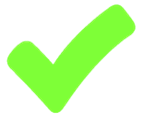 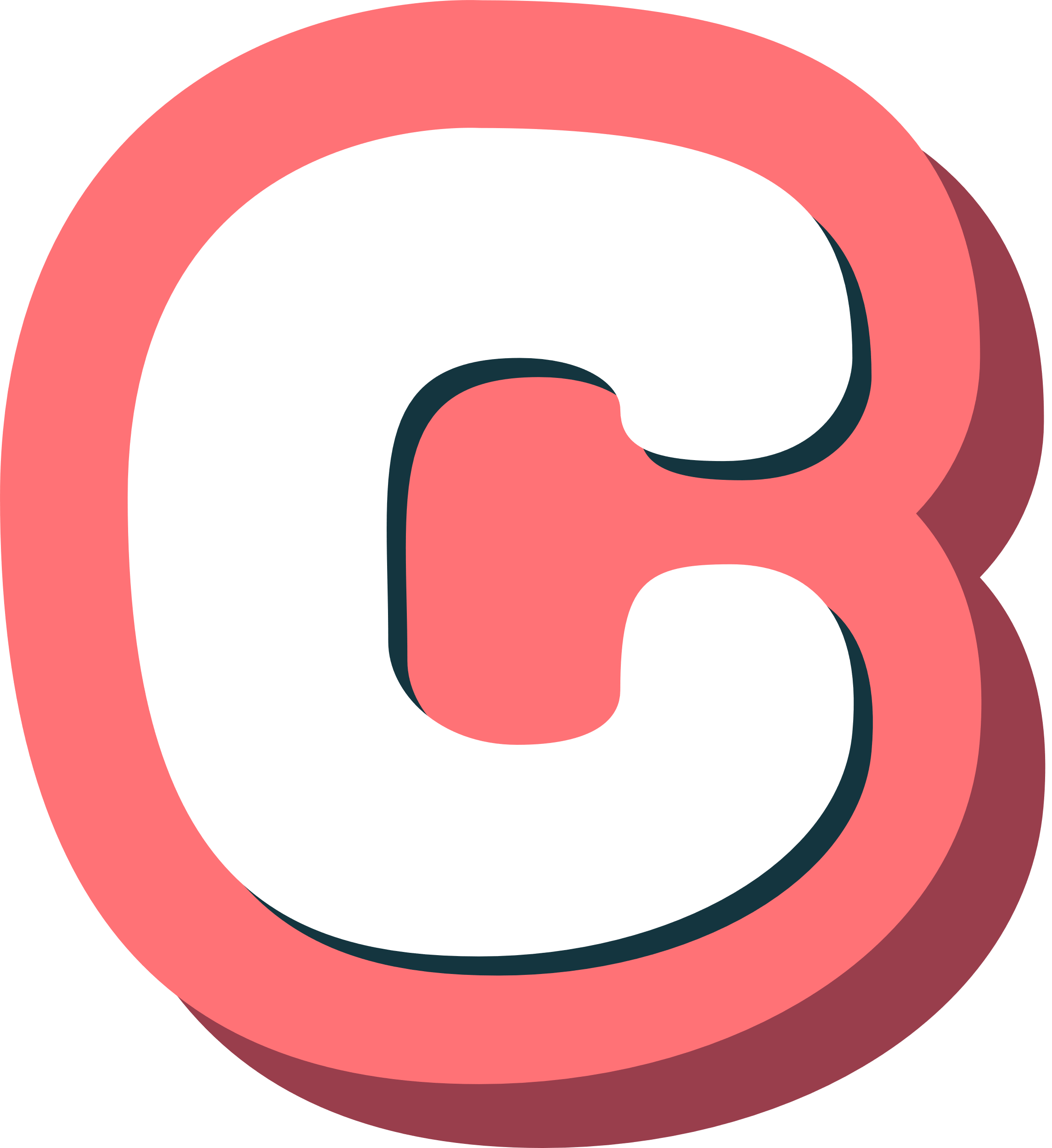 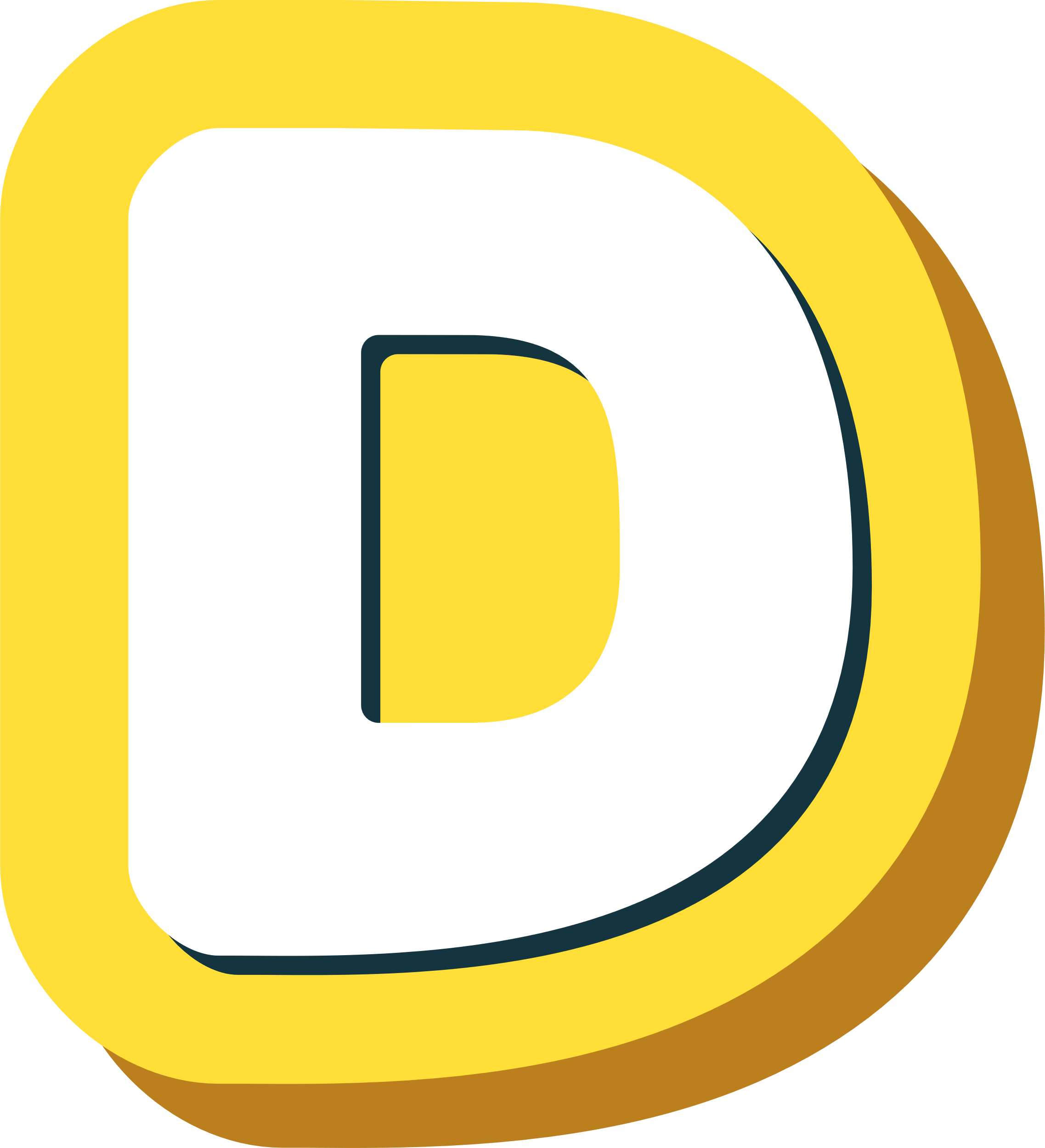 Từ 10 đến
 15 tuổi
Từ 10 đến 
19 tuổi
[Speaker Notes: GV CLICK CHUỘT VÀO KHUNG ĐÁP ÁN  XUẤT HIỆN KẾT QUẢ ĐÚNG/SAI]
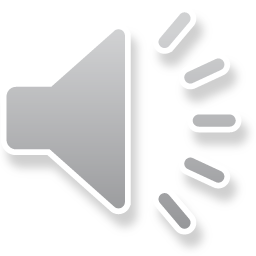 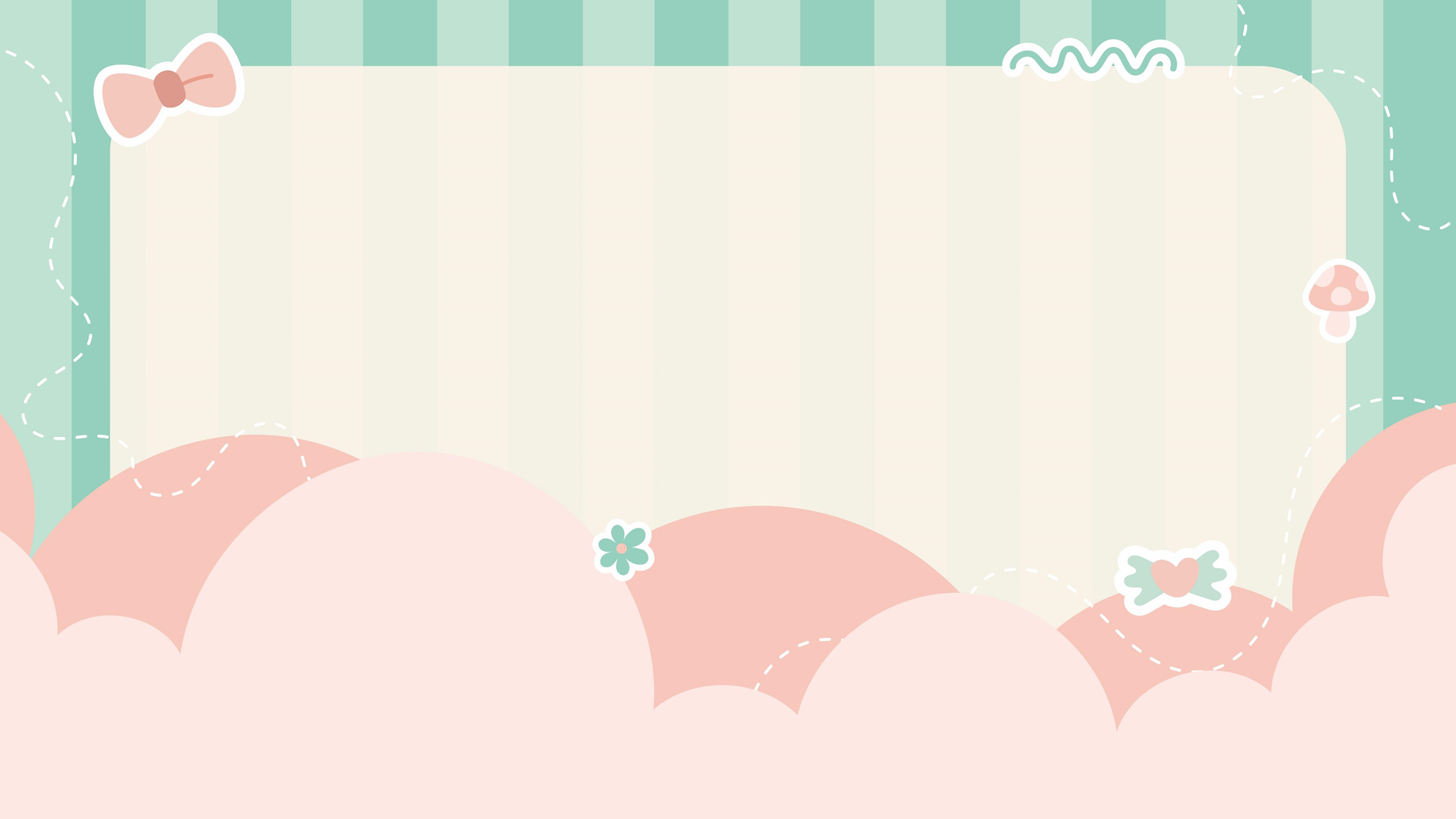 Tuổi dậy thì ở Nam là bao nhiêu?
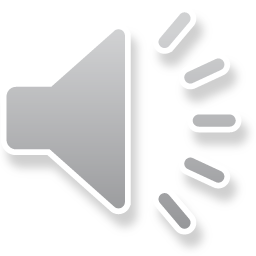 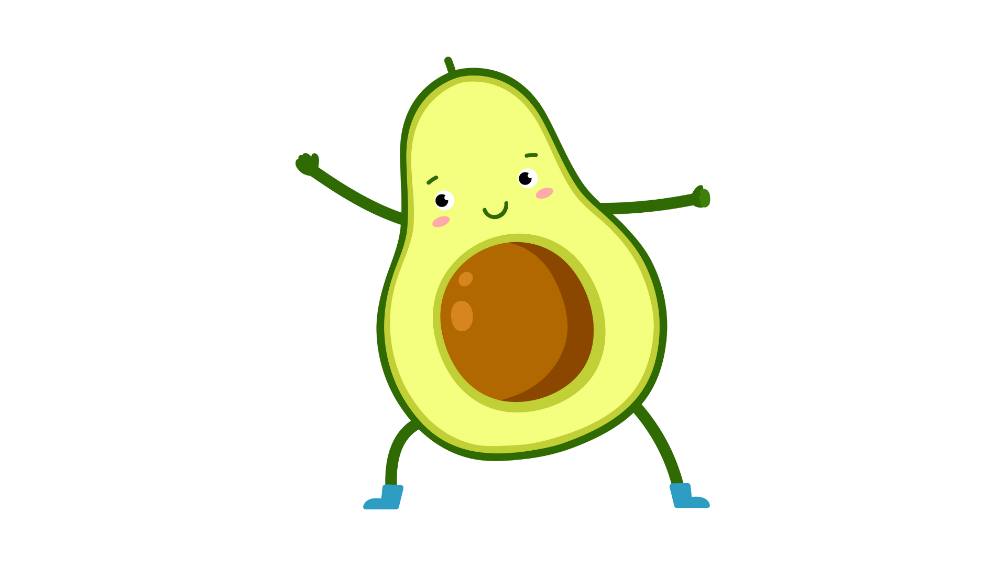 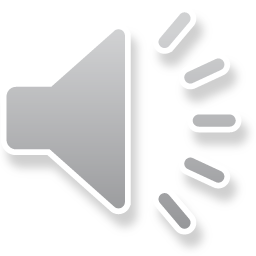 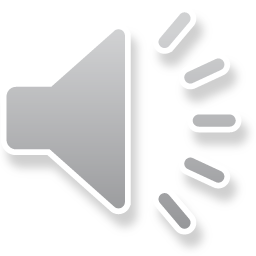 Từ 15 đến 
17 tuổi
Từ 13 đến 
19 tuổi
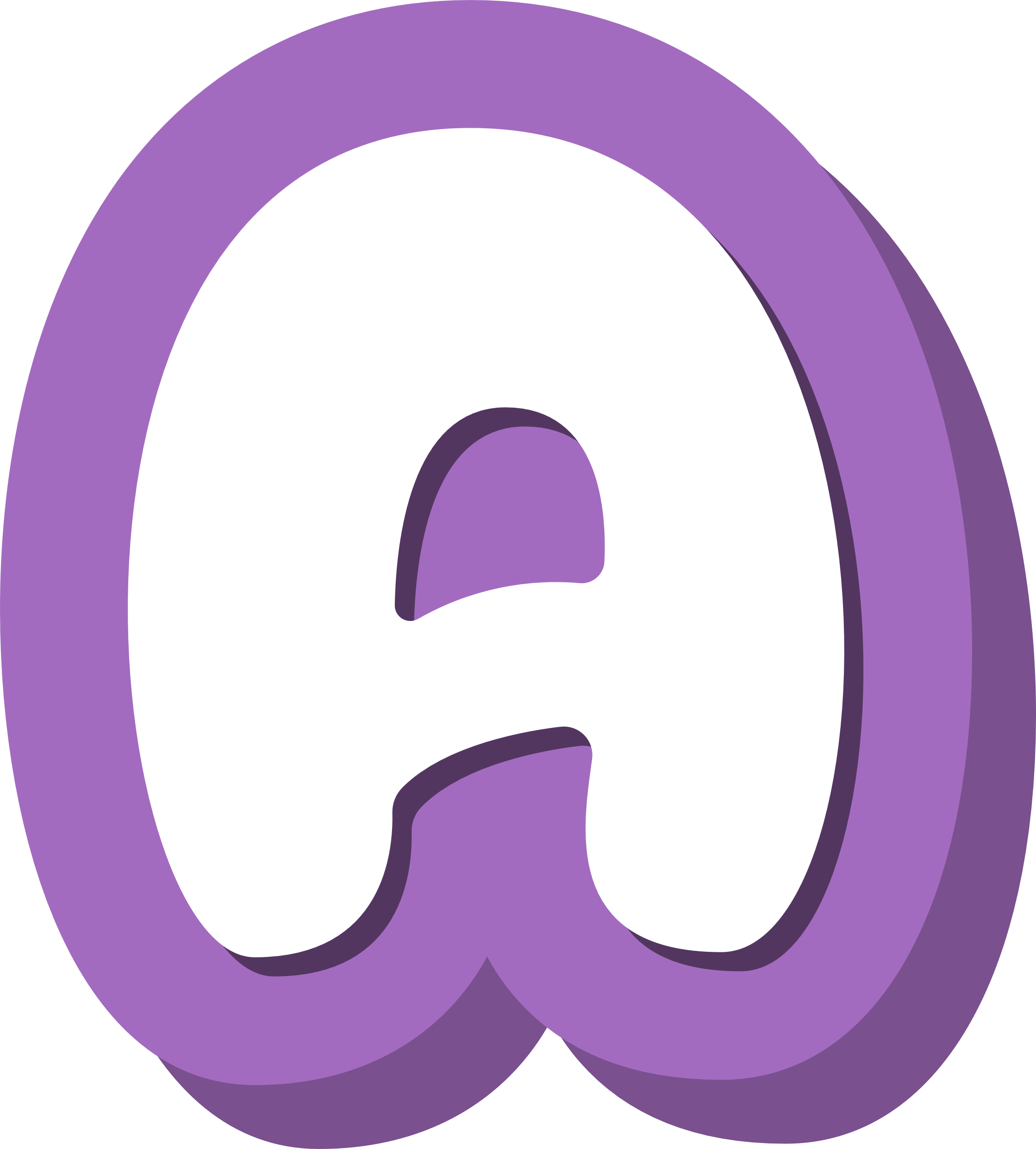 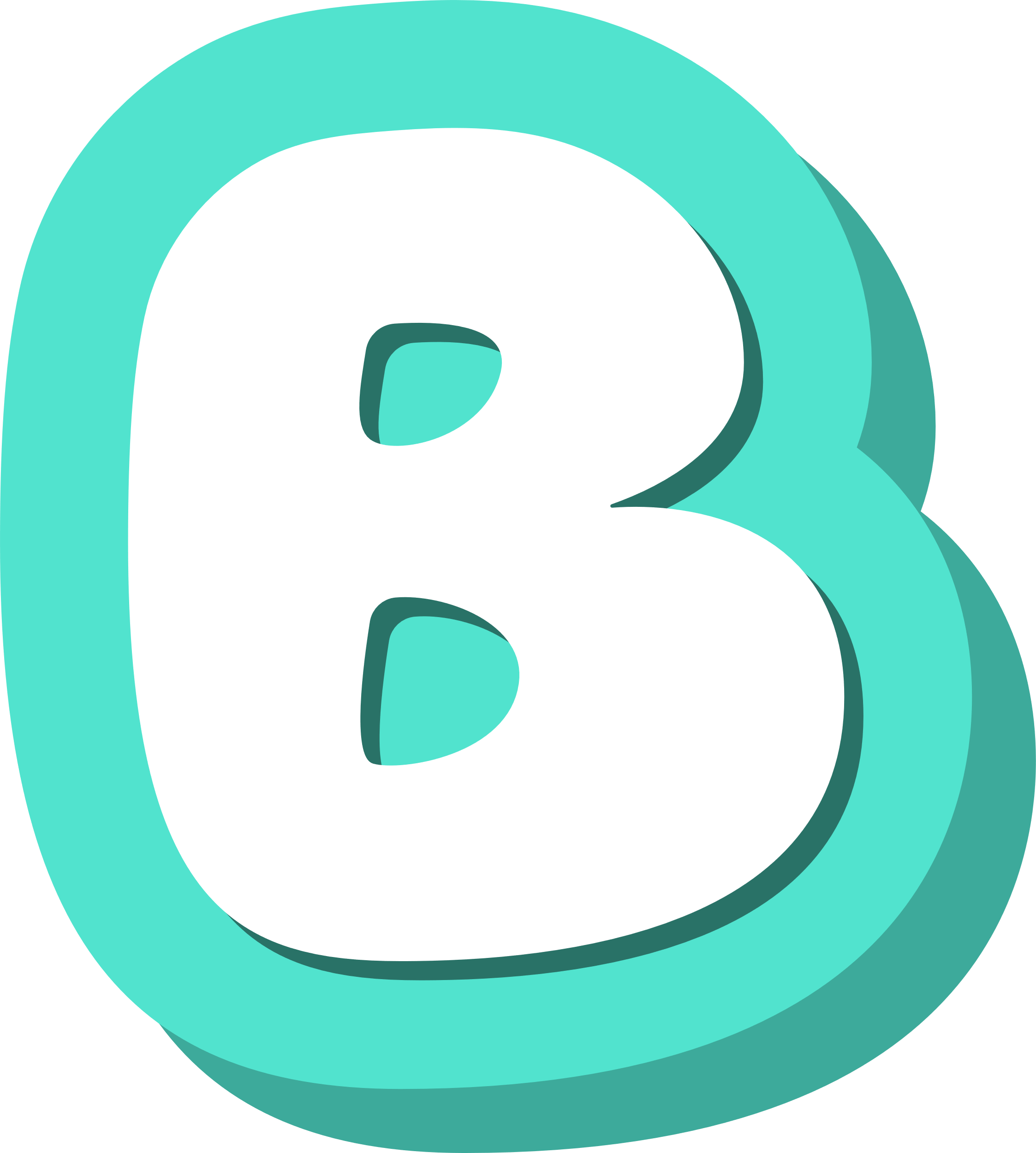 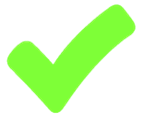 Từ 1O đến 
18 tuổi
Từ 13 đến
 17 tuổi
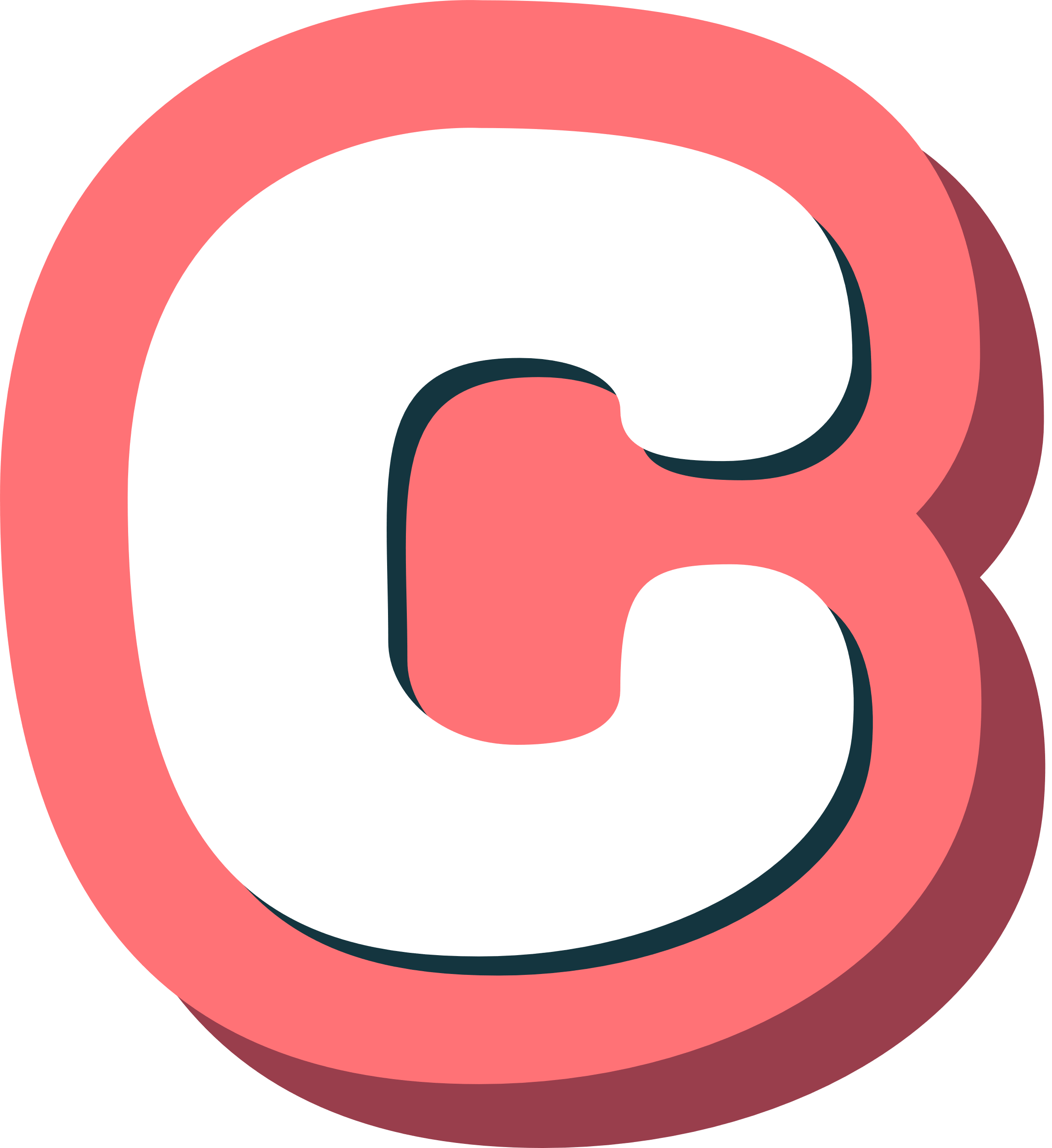 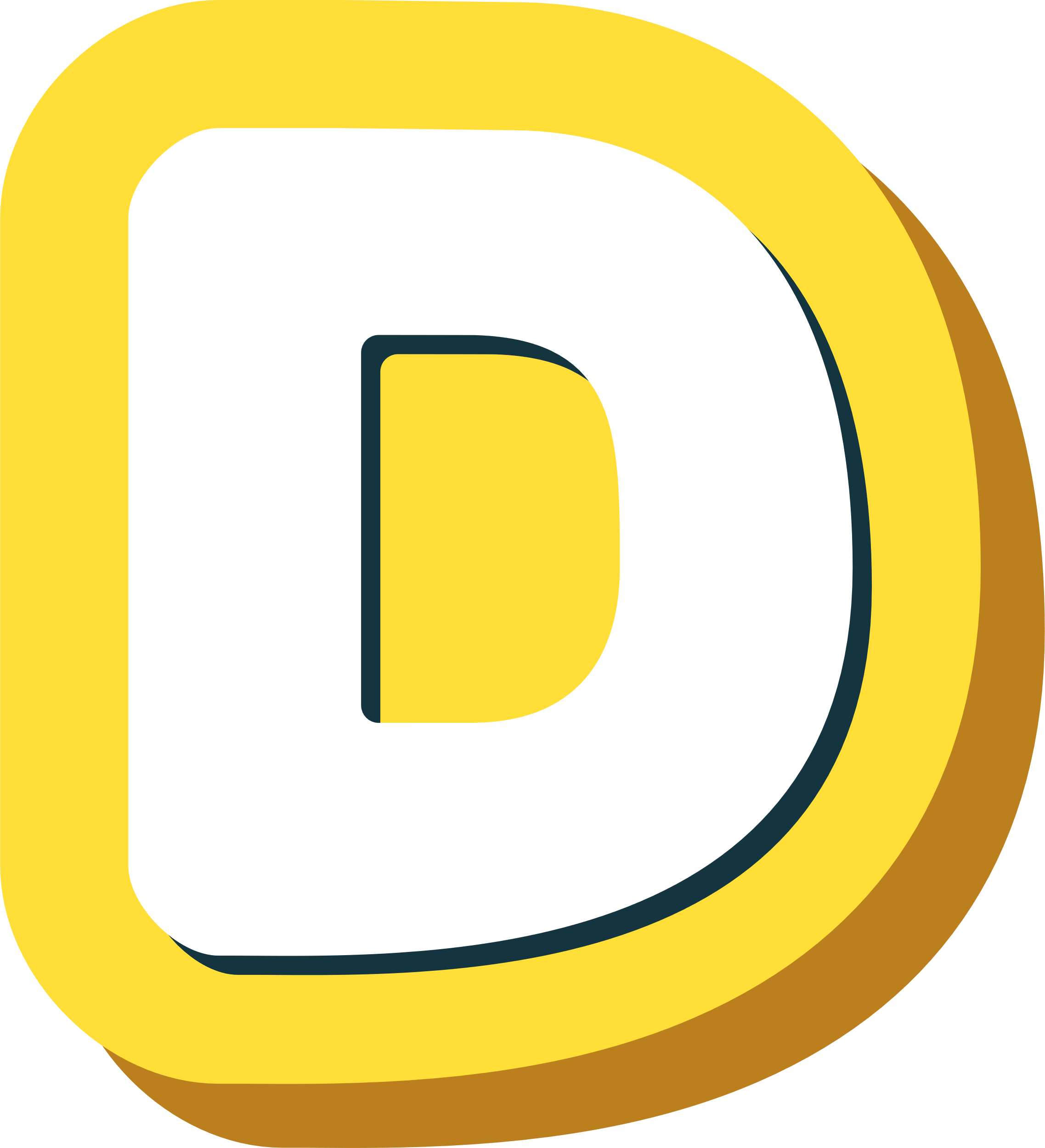 [Speaker Notes: GV CLICK CHUỘT VÀO KHUNG ĐÁP ÁN  XUẤT HIỆN KẾT QUẢ ĐÚNG/SAI]
Tạm biệt!